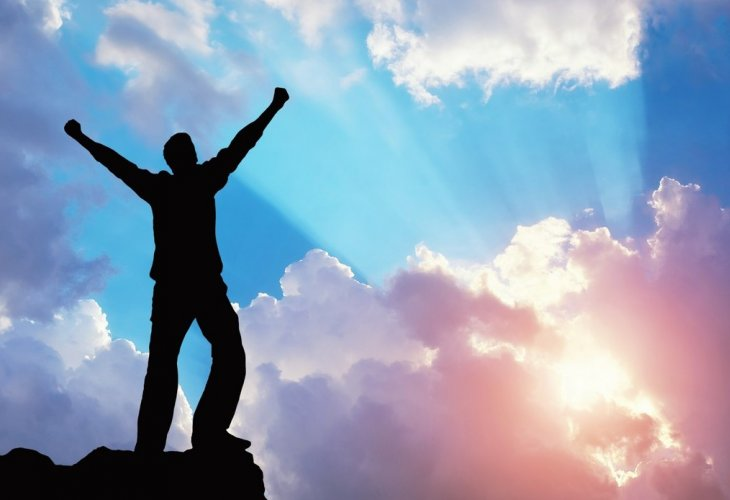 על התשובה (עמודים 167-174)
ד"ר רינה בן סבו
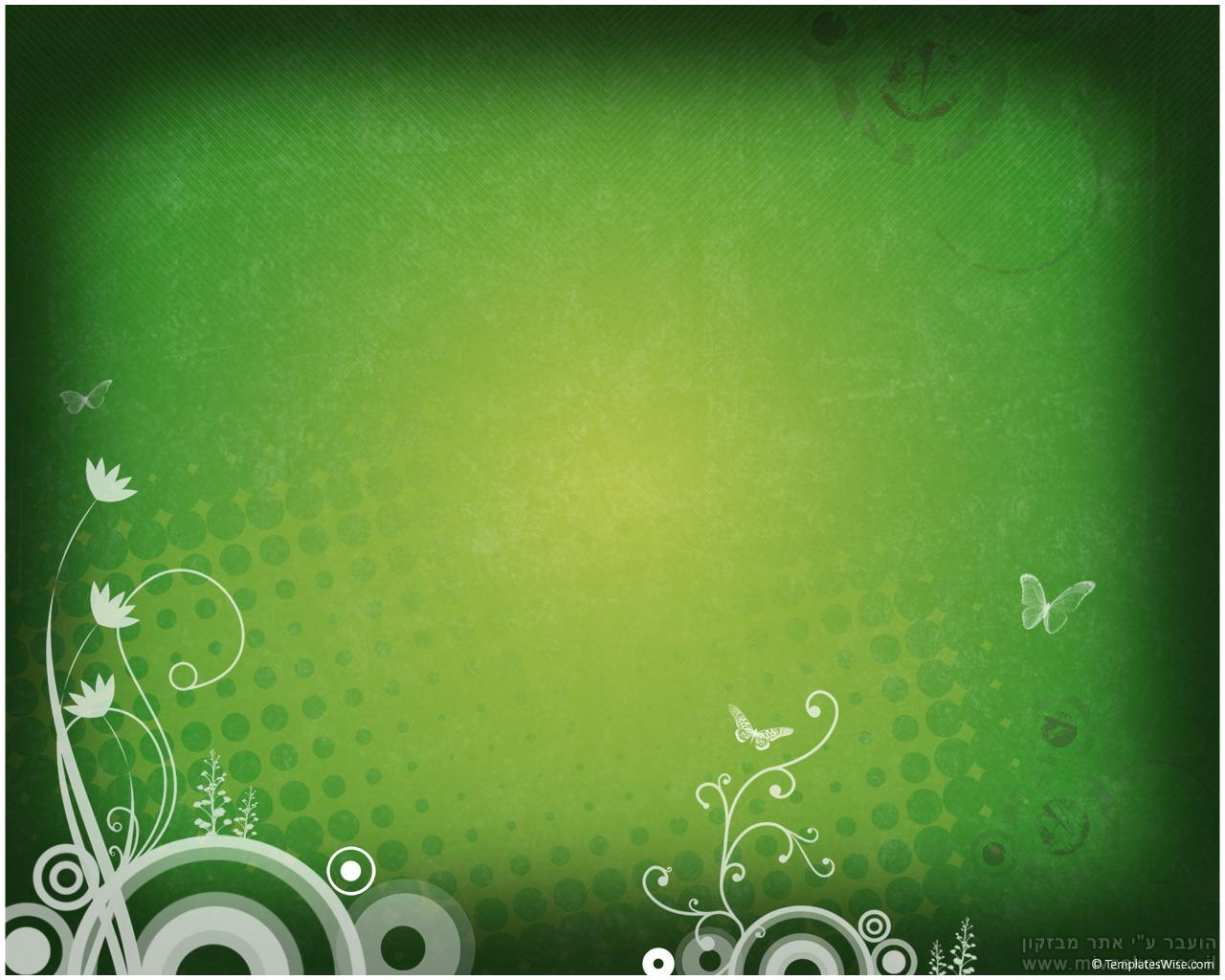 ההתמודדות עם יצר הרע והשפעותיו על עולמו של המאמין היא אחת המשימות הקשות והמורכבות הניצבות לפנינו. בדרך כלל מזוהה יצר הרע ככוח רוחני שלילי השואף להסיט את האדם מדרך הישר ולפתות אותו לשקוע בעולם של תאוות ועשיית הרע. להלן נעסוק בשני נושאים הקשורים להתייחסותנו אל יצר הרע:
א)דרך ההתמודדות עם יצר הרע.
ב)כיצד צריך אדם, ששינה את דרכו לטוב, להתייחס אל עברו והתקופה השלילית בה חי קודם לשינוי שחל בו.
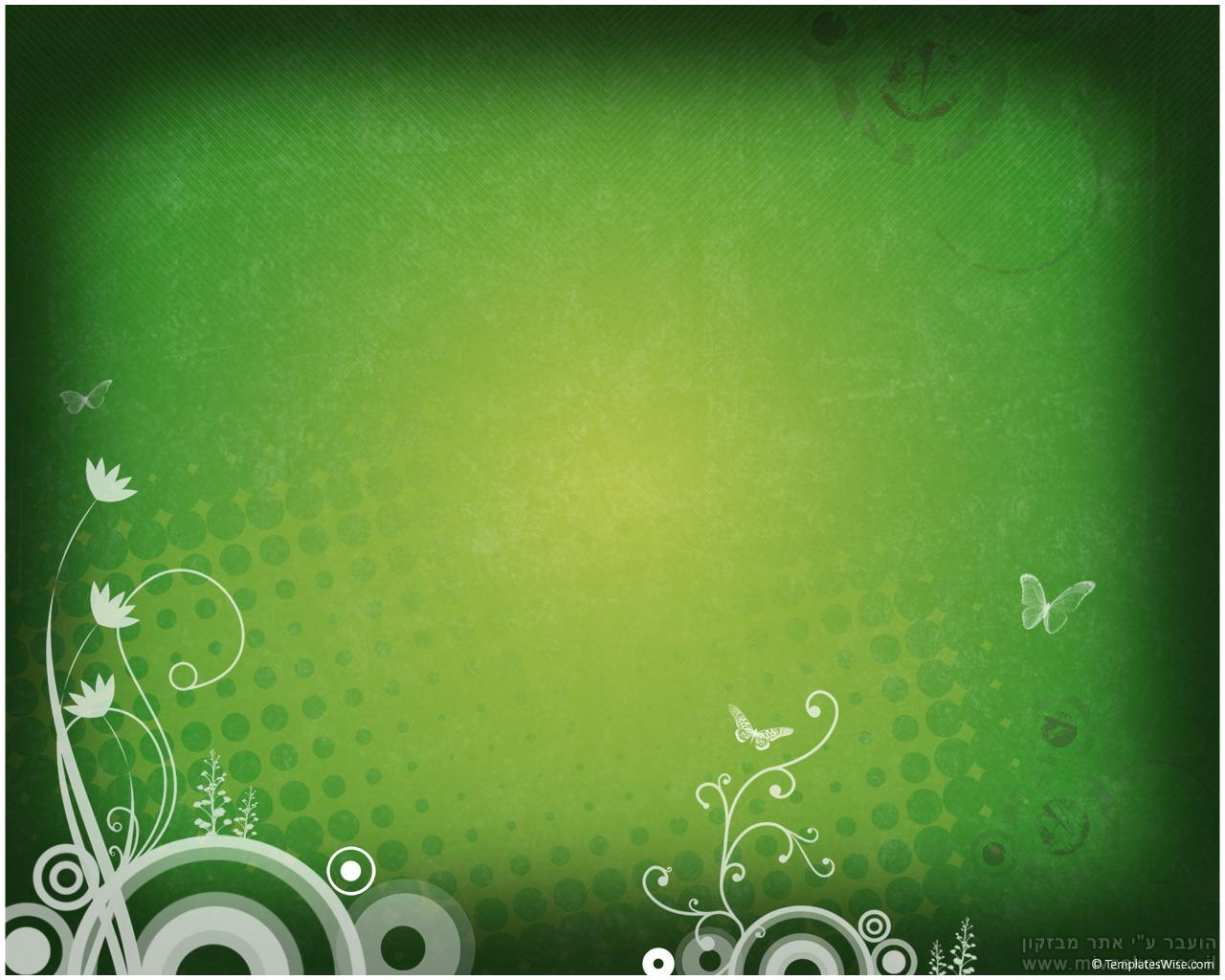 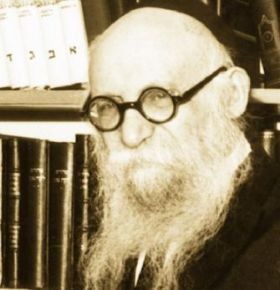 הרב שלמה יוסף זוין"אור או אור" (אש), לתורה ולמועדים , עמ' 325-327
מהי דרך המאבק הראויה בהתמודדות עם יצר הרע ?
באמצעות האש או באמצעות האור?
מלחמה ברע או הגברת הטוב ?
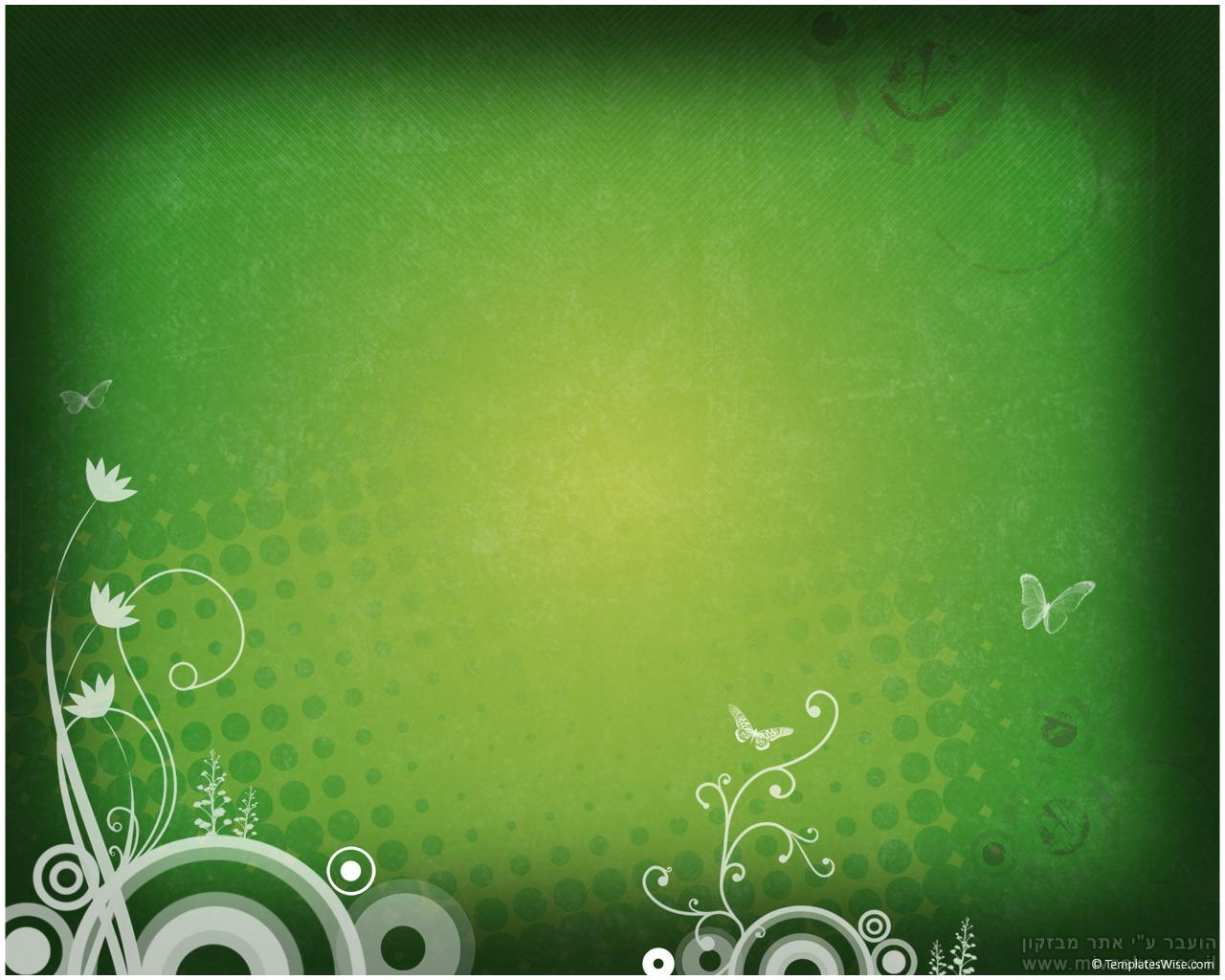 שְׁאֵלָה זוֹ יֵשׁ לְהַצִּיג בְּנֵר חֲנֻכָּה: מַה מִצְוָתָהּ, לְהַדְלִיק אֵשׁ אוֹ לַעֲשׂוֹת אוֹר? מָצִינוּ מִצְוָה בְּאֵשׁ: קִיּוּם הַמַּעֲרָכָה עַל גַּבֵּי הַמִּזְבֵּחַ, אֵשׁ תָּמִיד תּוּקַד עַל הַמִּזְבֵּחַ (ויקרא ו', ו'), וּמָצִינוּ מִצְוָה בְּאוֹר: נֵר שַׁבָּת, מִשּׁוּם שְׁלוֹם בַּיִת (תלמוד בבלי שבת כ"ג, ע"ב). וּבְכֵן: מַה גְּדֵרָהּ שֶׁל מִצְוַת נֵר חֲנֻכָּה?
כְּשֶׁתִּימְצִי לוֹמַר, נֶחֶלְקוּ בַּדָּבָר אֲבוֹת הָעוֹלָם, בֵּית שַׁמַּאי וּבֵית הִלֵּל: "פּוֹחֵת וְהוֹלֵךְ", אוֹ "מוֹסִיף וְהוֹלֵךְ" (ת"ב שבת כ"א, ע"ב).
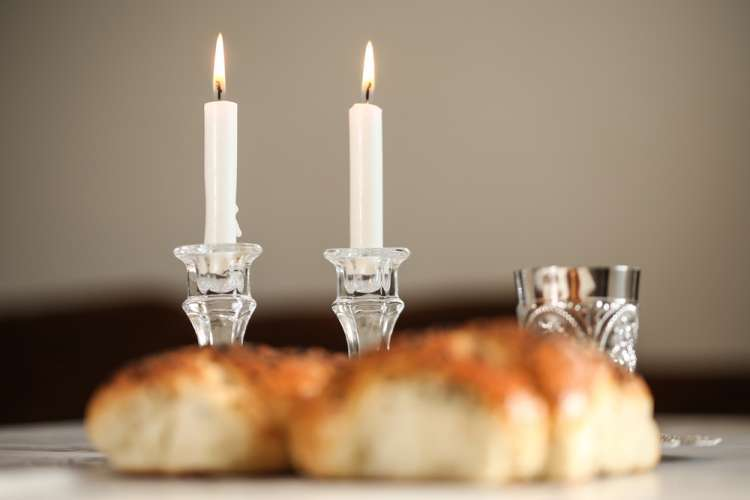 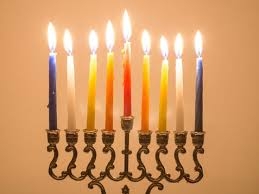 [Speaker Notes: 1) דרך האור: אור הנשמה מאיר וחודר לכל מרחבי אישיותו של האדם, ואור התורה מאיר וחודר לכל מרחבי החיים בעולם. כאשר האדם יאיר את נפשו – יתרומם העולם כולו, ויואר באור התורה.

2) דרך האש: האש מסמלת את ביעור הרע מנפשו של האדם, ומהעולם כולו.
   כאשר יכלה הרוע מן האדם – יכלה גם מהעולם כולו.]
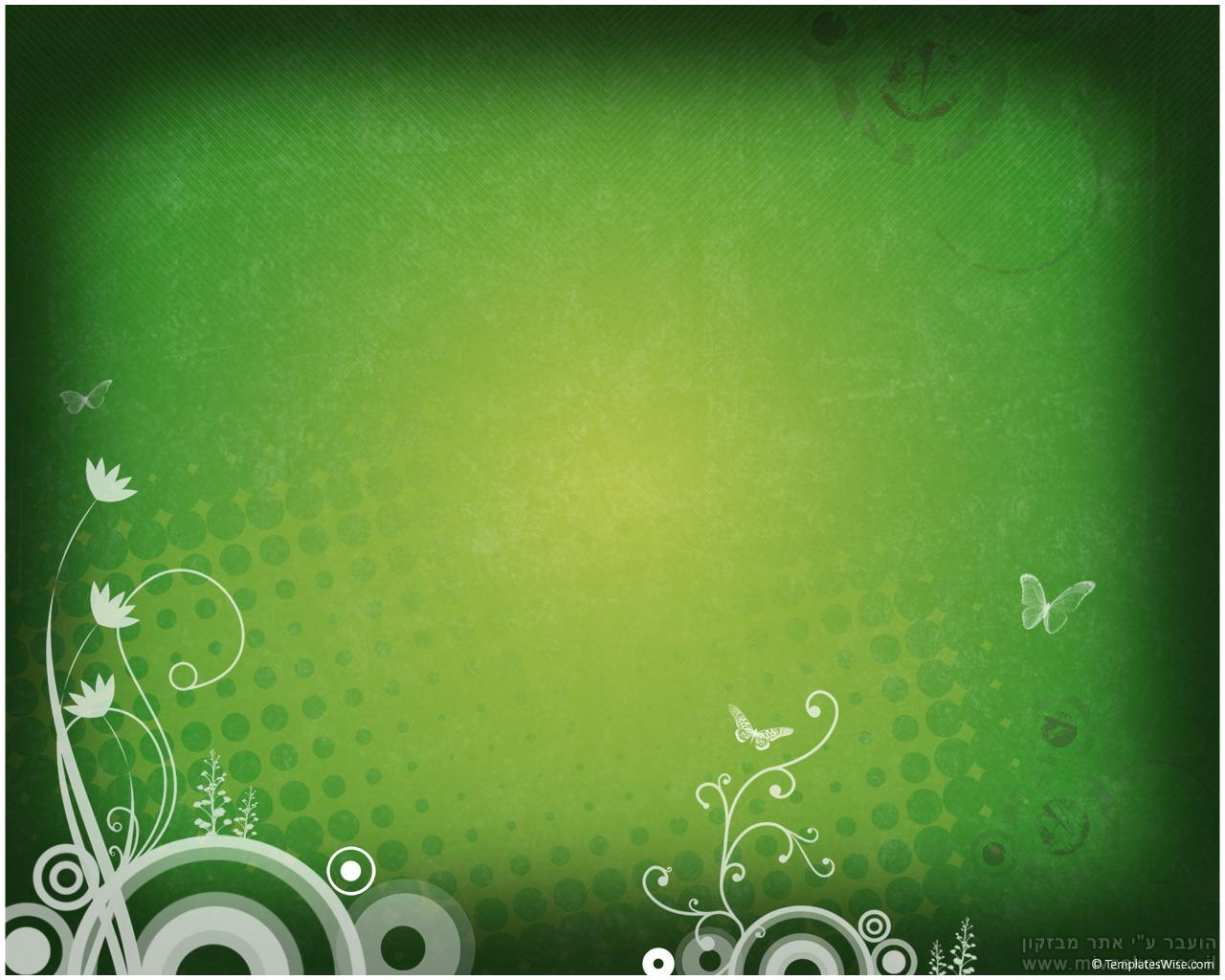 כְּשֶׁבְּנֵי הָאָדָם יָאִירוּ אֶת נַפְשָׁם הֵם, יִתְרוֹמֵם אַף הָעוֹלָם כֻּלּוֹ לְדַרְגַּת הָאוֹר הָעֶלְיוֹן שֶׁל תּוֹרָה אוֹר.
וְהָאֵשׁ מְסַמֵּל אֶת בִּעוּר וְכִלְיוֹן הָרַע. הָאֵשׁ שׂוֹרֶפֶת וּמְבַעֶרֶת אֶת כֹּחוֹת הָרַע שֶׁבְּנֶפֶשׁ הָאָדָם פְּנִימָה, כַּדָּבָר שֶׁנֶּאֱמַר: "וּבִעַרְתָּ הָרָע מִקִּרְבֶּךָ"
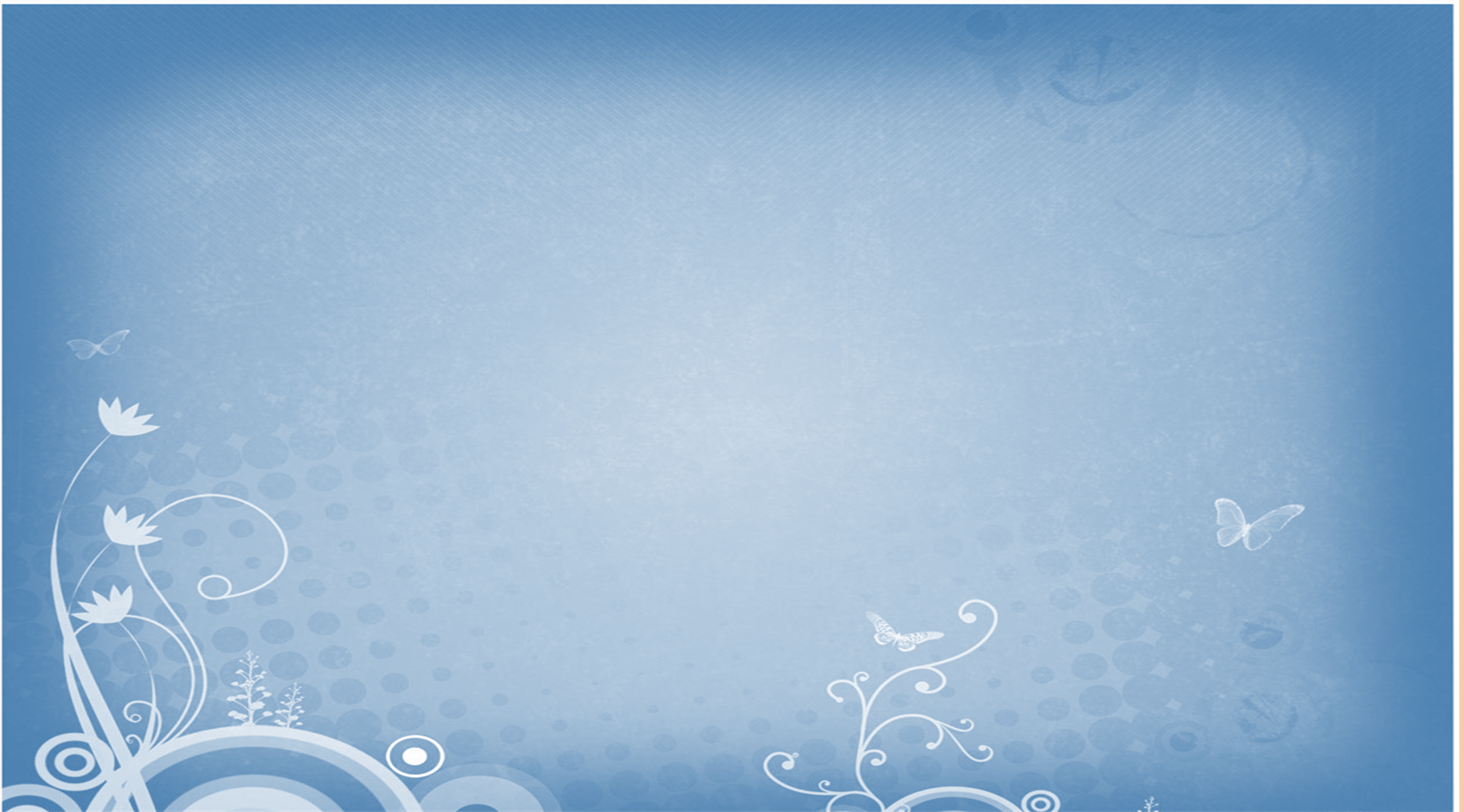 וַדַּאי, אָנוּ זְקוּקִים לִשְׁנֵי הַכֹּחוֹת, לָאֵשׁ וְלָאוֹר, אֲבָל נֶחֶלְקוּ שְׁנֵי הַ"בָּתִּים" שֶׁל שַׁמַּאי וְהִלֵּל אֵיפֹה לְהַעֲמִיד אֶת הַדָּגֵשׁ הֶחָזָק, מַהוּ הָעִקָּר וּנְקֻדַּת הַכֹּבֶד בַּעֲבוֹדַת הָאָדָם. בֵּית שַׁמַּאי, כְּדַרְכָּם, מַחְמִירִים. אִי אֶפְשָׁר לְאָדָם לְהִתְרוֹמֵם לְהָאוֹר הָעֶלְיוֹן אֶלָּא אִם כֵּן יִבְעַר וְיִשְׂרֹף אֶת כָּל כֹּחוֹת הָרַע שֶׁבְּקִרְבּוֹ. כִּי "לֹא יְגֻרְךָ רָע" (תהלים ה', ה'). אַחֲרֵי בִּעוּר הָרֹע מִמֵּילָא יִתְקָרֵב לְאוֹר הַקְּדֻשָּׁה. בֵּית הִלֵּל מְקִלִּים. אַדְּרַבָּה, עַל יְדֵי אוֹר שֶׁל הַתּוֹרָה מִמֵּילָא יְגָרֵשׁ אֶת הַחֹשֶׁךְ שֶׁל הָרַע. מְעַט אוֹר דּוֹחֶה הַרְבֵּה חֹשֶׁךְ מֵאֵלָיו וּמִמֵּילָא, כָּל שֶׁכֵּן הַרְבֵּה אוֹר. "אִם פָּגַע בְּךָ מְנֻוָּל (=יֵצֶר הָרַע) זֶה מָשְׁכֵהוּ לְבֵית הַמִּדְרָשׁ" (ת"ב קדושין ל',ע"ב).
[Speaker Notes: •בית שמאי ובית הלל מסכימים, כי יש צורך בשתי הדרכים ביחד, בעבודת האדם,
   אלא, שהם חלוקים היכן לשים את הדגש העיקרי:
 בית שמאי: אדם צריך לבער את הרע מקרבו, ואז יוכל להאיר את אור התורה בנפשו.
בית הלל: אדם צריך להאיר את אור התורה בנפשו – ואז ממילא יסור ויתבער הרע מקרבו.]
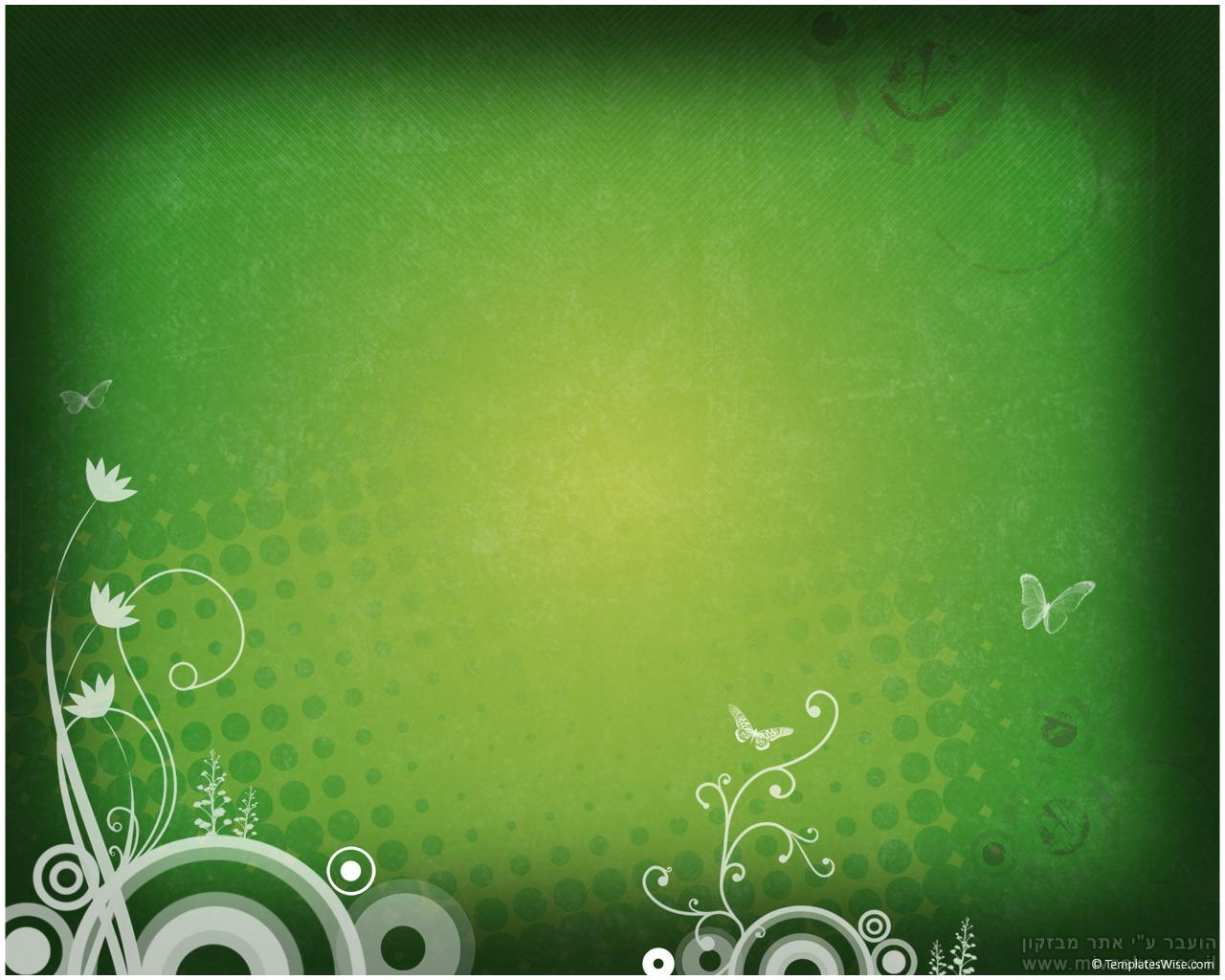 התמודדות עם היצר הרע
דרך 
ראשונה
דרך 
שנייה
[Speaker Notes: לשתי הגישות יש מעלות וחסרונות.
התמודדות עם יצר הרע היא רלוונטית מאוד לכולם.היצר יכול "לתקוף" מכיוונים שונים:במידות,בקיום מצוות ובכלל בדרך שלנו בחיים]
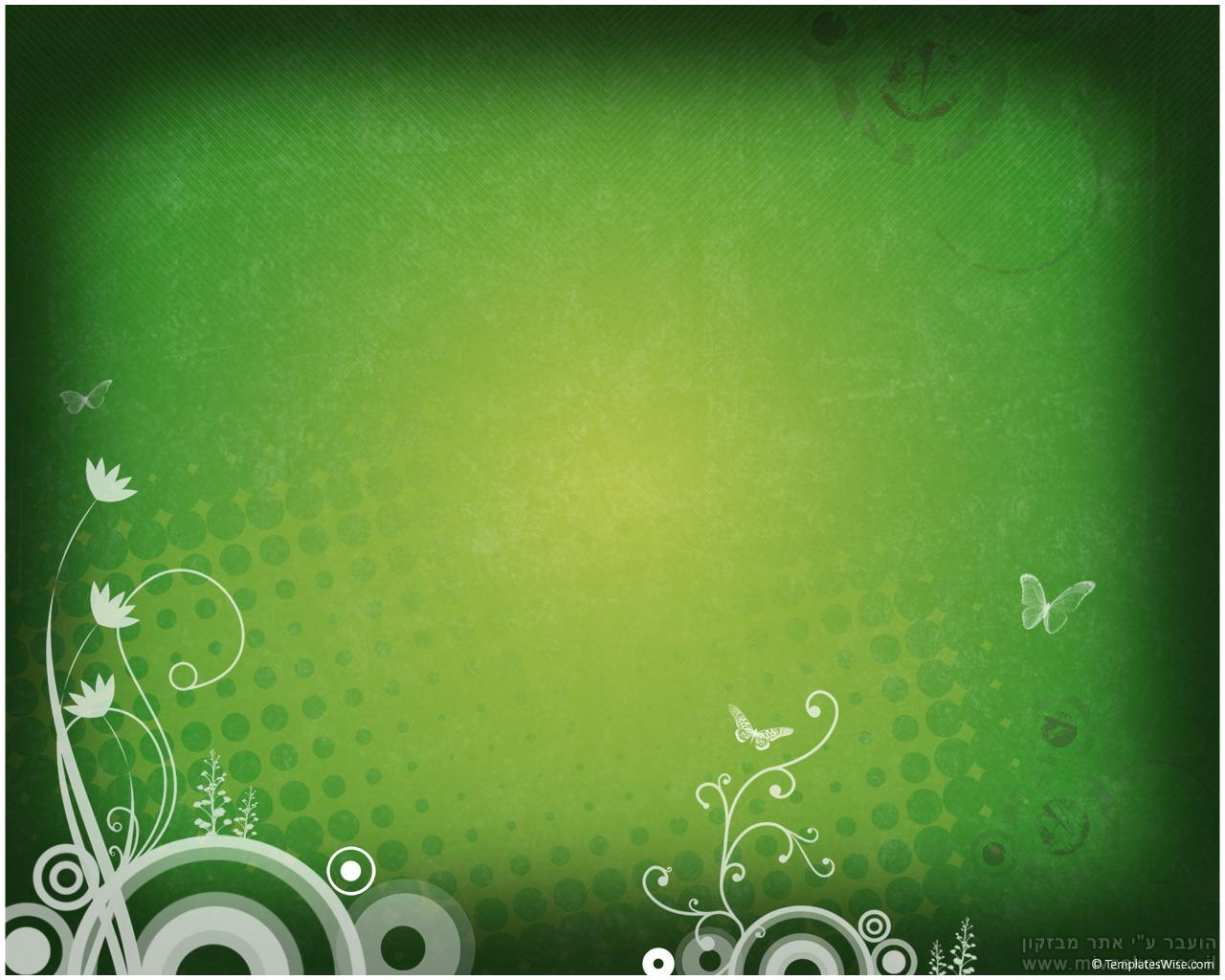 הר' סלובצייק- על התשובה
ההתמודדות עם יצר הרע והשפעותיו על עולמו של המאמין היא אחת המשימות הקשות והמורכבות הניצבות לפנינו. 
בדרך כלל מזוהה יצר הרע ככוח רוחני שלילי השואף להסיט את האדם מדרך הישר ולפתות אותו לשקוע בעולם של תאוות ועשיית הרע.
[Speaker Notes: מדוע קשה לחזור בתשובה (מסקנה: יצר הרע –נתון שקיים בעולם והוא המונע מאיתנו להתקדם,להשתנות להיות יותר טובים)]
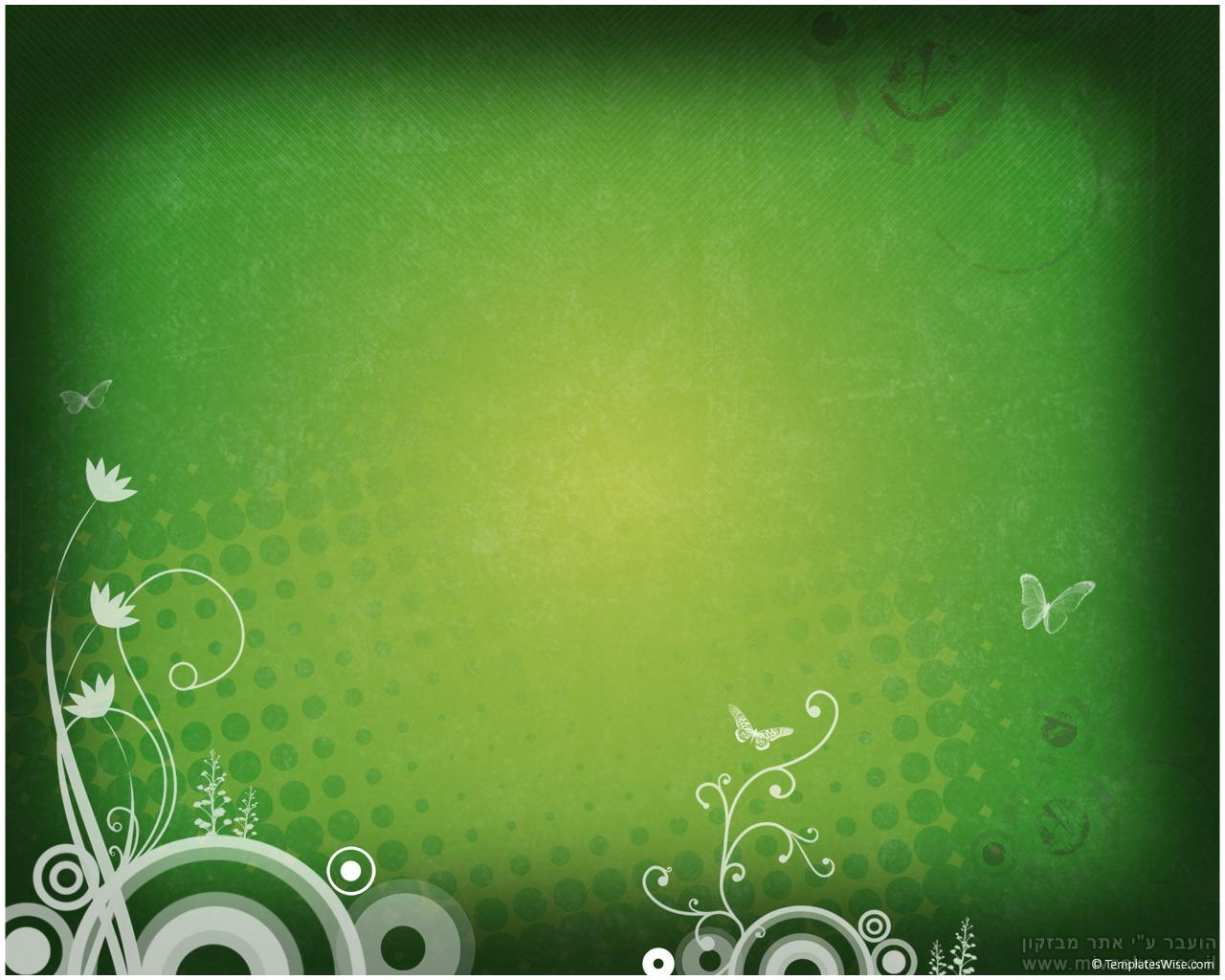 הר' סלובצייק- על התשובה
חזרה בתשובה
?
שידרוג של מי שהייתי
שינוי טוטאלי
התרחקות מכל מה שהייתי עד עכשיו
[Speaker Notes: מדוע קשה לחזור בתשובה (מסקנה: יצר הרע –נתון שקיים בעולם והוא המונע מאיתנו להתקדם,להשתנות להיות יותר טובים)]
זיכרון העבר הוא אחד המרכיבים המרכזיים באישיות האדם. התגברות על משבר והיחלצות  מקושי מעמידים בפני המתמודד את שאלת יחסו אל עברו. יש אנשים שמדחיקים את עברם,  אחרים מנתקים את קשריהם עם ידידים מתקופות קודמות. לכאורה גישה זו מסייעת לאדם להתחמק מתקופות קשות ולא נעימות בחייו. החיסרון העיקרי בשיטה זו היא עצם ההעלמה וההדחקה של אירועים שכביכול לא היו קיימים כלל במהלך חייו של האדם. האם אנו יכולים להעלים אירועים או תקופות שלימות המהוות חלק מהתפתחותנו הנפשית והאישית ולשכוח אותם לגמרי? האם ניתן בכלל להעלים את תודעת המשבר מזיכרוננו?
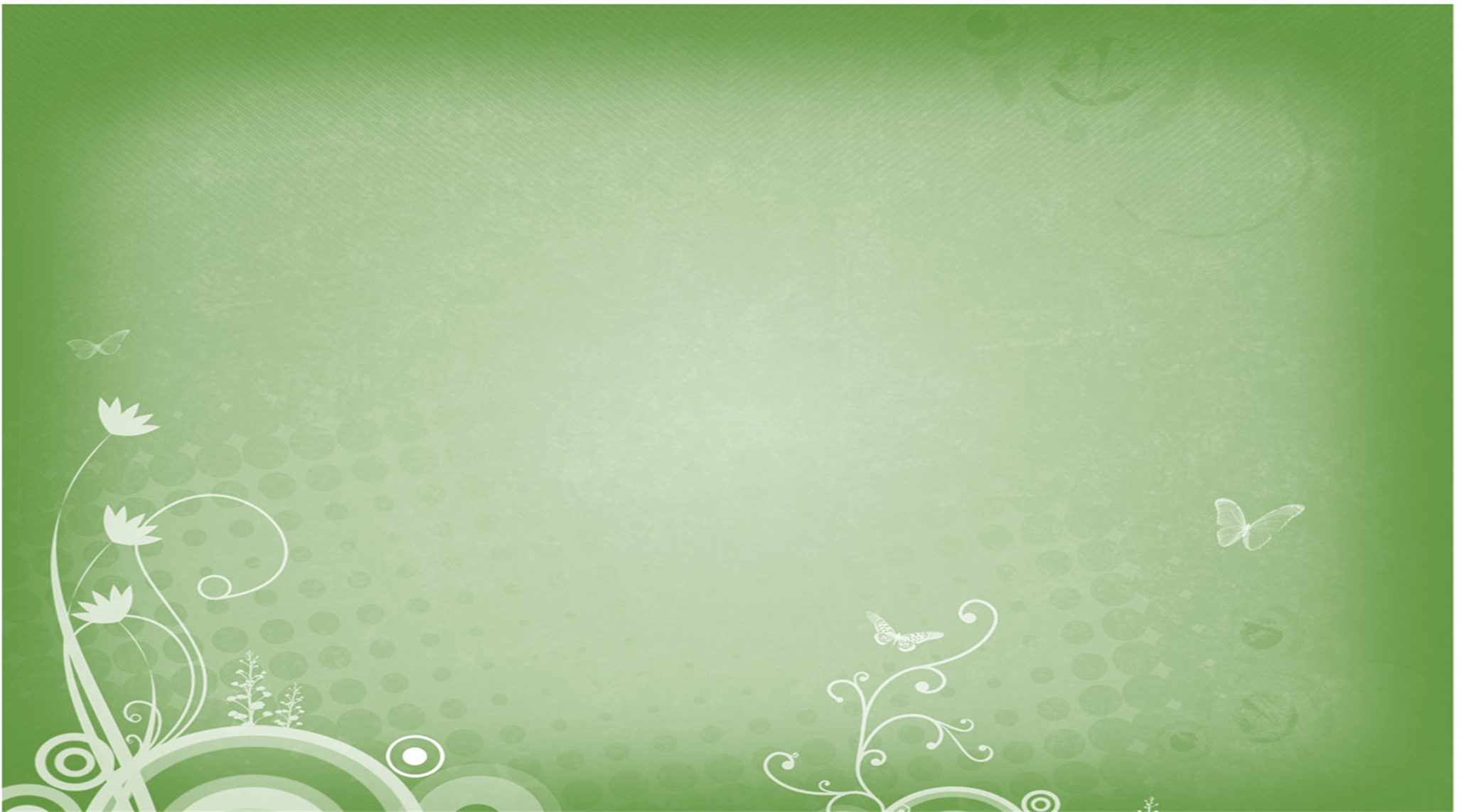 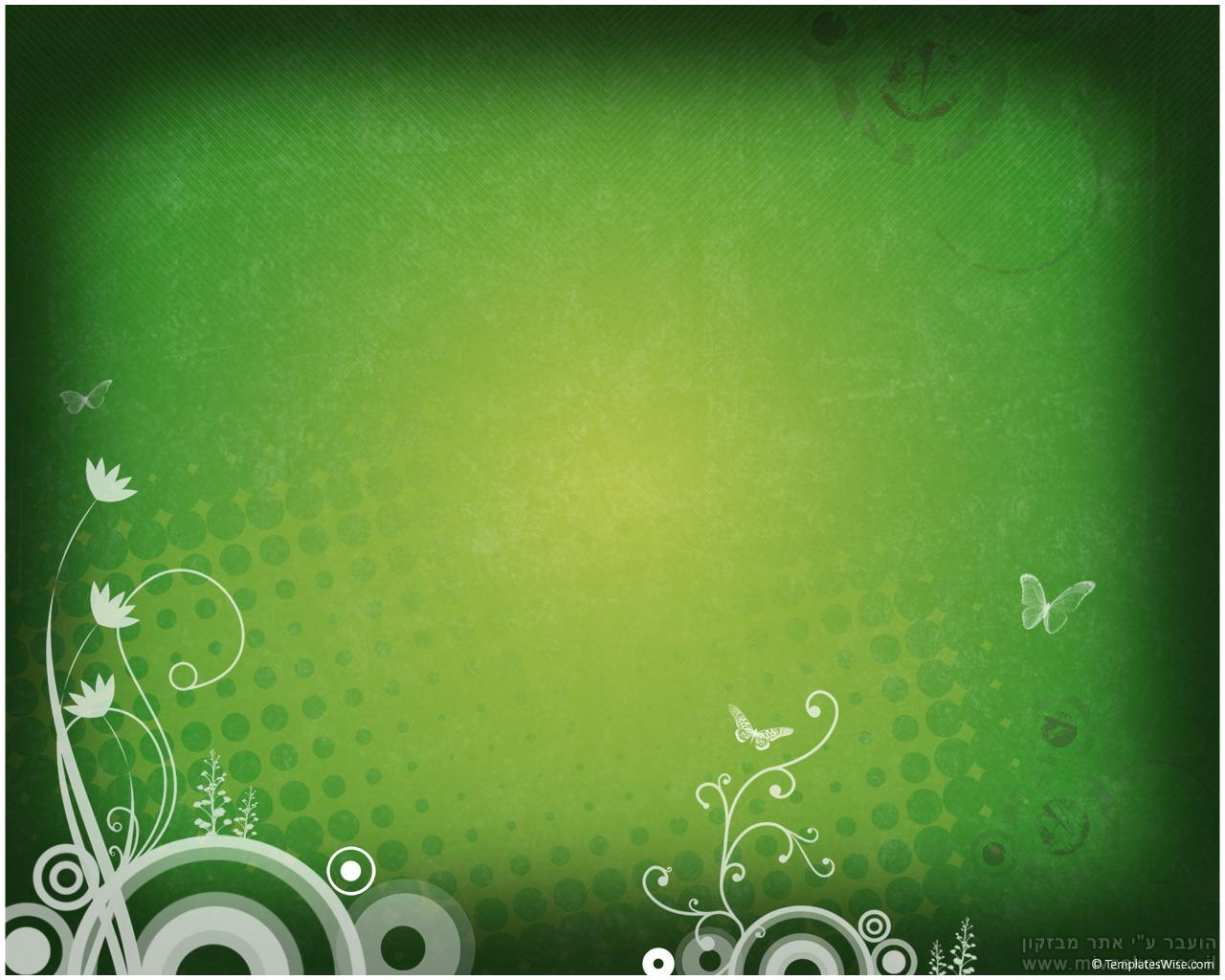 הרב יוסף דב סולוביצ'יק, על התשובה
בספרו על התשובה כתב: "טבעו של אדם להפליג מן העבר והלאה, אבל מדי פעם בפעם הוא חייב לפקוד ולבקר את העבר, לפקוד סיטואציות וחוויות שמבחינות רבות לא מתו ולא נמחו, אלא ממשיכות לחיות בקרבו" (עמ' 170). 

כיצד יוכל אדם לזכור את תקופת המשבר ובד בבד לפתוח דף חדש ולא להישבר על רקע זיכרונותיו הקשים מתקופות לא נעימות בחייו? 
הרב סולוביצ'יק מציג שתי גישות:  "ביעור הרע" ו"העלאת הרע" 
בהתמודדות החוטא עם עברו.
[Speaker Notes: מהו היחס הנכון אל עבר שלילי בחיי האדם – האם "למחוק" את העבר ולנסות להדחיק אותו, או דווקא לזכור את העבר ולשאוב ממנו כוח לעתיד?]
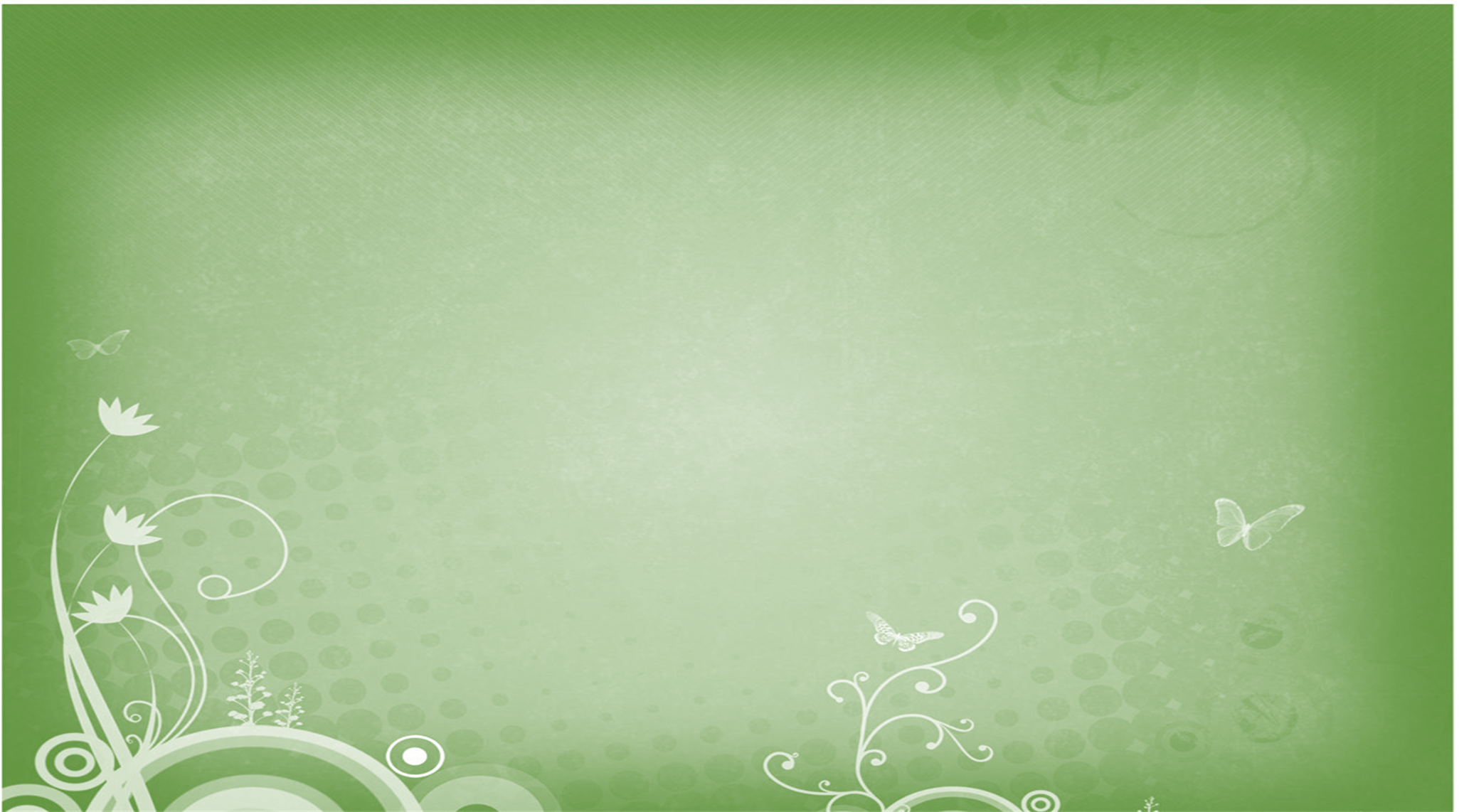 •	הרמב"ם בהלכות תשובה, מתאר דרך תשובה, המבטאת לכאורה מחיקה של כל עברו של האדם והתנתקות ממנו:

  "...ומתרחק הרבה מן הדבר שחטא בו, ומשנה שמו, כלומר אני אחר ואיני אותו האיש שעשה אותם המעשים".

  בדרך זו, הלך אברהם אבינו שהצטווה: "לך לך מארצך וממולדתך ומבית אביך...", ובכך, ניתק את כל קשריו אל עברו.
[Speaker Notes: •דרך התשובה בוחר האדם: המשך העבר ובנייה על גביו, או הפסק וניתוק ממנו, תלויה במצבו הרוחני האישי של האדם.
 יש מצבים- בהם אדם יכול להמשיך לבנות על גבי העבר, אולם יש מצבים – בהם אדם חייב לבער את כל  הרוע של השנים שעברו, ולהתחיל בבנייה חדשה לגמרי.]
הר סלובצייק- על התשובה
חוֹטֵא הַבָּא לַעֲשׂוֹת תְּשׁוּבָה עַל מַעֲשִׂים רָעִים שֶׁעָשָׂה בְּעָבָר – וְאֵין תְּשׁוּבָה בְּלִי "חֲרָטָה עַל הֶעָבָר" – מַה יַעֲשֶׂה בְּאוֹתָן שָׁנִים עָבָרוּ שֶׁל חֵטְא הַצְּרוּרוֹת לוֹ בְּזִכְרוֹנוֹ? יֵשׁ וְאָדָם שָׁרוּי בְּחֵטְא עֶשֶׂר שָׁנִים אוֹ חֲמֵשׁ-עֶשְׂרֵה שָׁנָה, (אֲנִי מַכִּיר גַּם יְהוּדִים שֶׁבָּאוּ לָשׁוּב בִּתְשׁוּבָה אַחֲרֵי שִׁבְעִים שָׁנָה) – מַה יַעֲשֶׂה כְּשֶׁהוּא בָּא לְהִסְתַּכֵּל אֲחוֹרַנִּית וּ"פוֹקֵד" שָׁנִים אֵלּוּ שֶׁעָבְרוּ עָלָיו בְּחִלּוּל-שַׁבָּת, בְּעֹשֶׁק וּגְזֵלָה? הֲרֵי שָׁנִים אֵלֶּה הֵם חֵלֶק מֵאִישִׁיּוּתוֹ, הֵם "הָאֲנִי" שֶׁלּוֹ. הַאִם יַמְשִׁיךְ לְהִזְדַּהוֹת עִם הַשָּׁנִים הַלָּלוּ, אוֹ שֶׁיִּמְחַק אוֹתָן כְּלאׁ-הָיוּ?
יֵשׁ וְאָדָם "מוֹחֵק" שָׁנִים מֵחַיָּיו. יָדוּעַ שֶׁאֲסִירִים שֶׁיָּצְאוּ לְחֹפֶשׁ נוֹטִים לִשְׁכֹּחַ לְגַמְרֵי אֶת הַשָּׁנִים שֶׁהָיוּ כְּלוּאִים בְּבֵית-הַסֹּהַר. הֵם מוֹחֲקִים אוֹתָן מִן הֶעָבָר שֶׁלָּהֶם. "וְלֹא זָכַר שַׂר הַמַּשְׁקִים אֶת יוֹסֵף וַיִּשְׁכָּחֵהוּ" (בראשית מ', כ"ג), הוּא לֹא זָכַר וְהִשְׁכִּיחַ אֶת כָּל הַתְּקוּפָה הַלֹּא-נְעִימָה הַזֹּאת אוּלַי מִפְּנֵי שֶׁלֹּא רָצָה לִזְכֹּר כִּי הָיָה אֵי-פַּעַם בְּבֵית-הָאֲסוּרִים. וְאוּלָם, כְּשֶׁאָדָם מוֹחֵק חֵלֶק מִן הֶעָבָר – הֲרֵי הוּא מְקַצֵּץ בְּכָךְ חֵלֶק מֵהֲוָיָתוֹ, עֲבָרוֹ מִתְכַּוֵּץ וְאִישִׁיּוּתוֹ מִתְגַּמֶּדֶת. "נִתּוּחַ" כָּזֶה אֵינוֹ דָּבָר קַל, אִי-אֶפְשָׁר לוֹ לְאָדָם בֵּן חֲמִשִּׁים אוֹ בֵּן שִׁשִּׁים לִמְחֹק בְּבַת-אַחַת שְׁלִישׁ, אוֹ מַחֲצִית, אוֹ אֲפִלּוּ שְׁלֹשֶׁה-רְבָעִים מֵחַיָּיו. אִם-כֵּן מַה יַעֲשֶׂה אִם הוּא רוֹצֶה לָשׁוּב בִּתְשׁוּבָה בְּשָׁלָב זֶה בְּחַיָּיו? הַאִם יַמְשִׁיךְ וְיִזְדַּהֶה עִם שָׁנִים אֵלֶּה שֶׁל חֵטְא? הֲרֵי בְּכָךְ הוּא כְּאִלּוּ מוֹדֶה בָּרַע וּמַכִּיר בּוֹ כְּחֵלֶק מֵאִישִׁיּוּתוֹ.
בִּשְׁאֵלָה זוֹ דָּנוּ בַּעֲלֵי-מַחְשָׁבָה הַרְבֵּה. הִיא הֵבִיאָה אֶת נִיטְשֶׁה וּשְׁפִּינוֹזָה שֶׁעָסְקוּ בָּהּ לִכְפֹּר בִּתְשׁוּבָה. הַרַמְבַּ"ם מְגַלֶּה דַּעְתּוֹ בִּשְׁאֵלָה זוֹ בְּפֶרֶק ב מֵהִלְכוֹת תְּשׁוּבָה
(הלכה ד): "מִדַּרְכֵי הַתְּשׁוּבָה לִהְיוֹת הַשָּׁב צוֹעֵק תָּמִיד לִפְנֵי ה'... וּמִתְרַחֵק הַרְבֵּה מִן הַדָּבָר שֶׁחָטָא בּוֹ וּמְשַׁנֶּה שְׁמוֹ, כְּלוֹמַר: אֲנִי אַחֵר וְאֵינִי אוֹתוֹ הָאִישׁ שֶׁעָשָׂה אוֹתָם הַמַּעֲשִׂים" וכו', כְּלוֹמַר, בֵּן שִׁבְעִים שֶׁעָשָׂה תְּשׁוּבָה, מוֹחֵק בְּבַת-אַחַת אֶת כָּל עֲבָרוֹ וַהֲרֵי הוּא, לְפֶתַע בֵּן שָׁנָה... 
רָאִיתִי בַּעֲלֵי-תְשׁוּבָה שֶׁעָשׂוּ זֹאת וּמָה אֵרַע לָהֶם? הֵם נַעֲשׂוּ מוּזָרִים וְזָרִים לְמִשְׁפַּחְתָּם וִידִידֵיהֶם. הַלָּלוּ נִרְאוּ לָהֶם כְּשַׁיָּכִים לִתְקוּפָה אַחֶרֶת, לְגִלְגּוּל אַחֵר, לִתְקוּפָה בָּהּ הָיוּ שְׁרוּיִים בַּחֵטְא וַאֲשֶׁר נִמְחֲקָה עַתָּה מִתּוֹדַעֲתָם. עִם מְחִיקָה זוֹ מֵתוּ כָּל הָרְגָשׁוֹת וְכָל הַחֲוָיוֹת הַקְּשׁוּרִים בְּאוֹתָהּ תְּקוּפָה. מַגִּיעִים הַדְּבָרִים לִידֵי כָּךְ, שֶׁבַּעֲלֵי תְשׁוּבָה אֵלֶּה מְנַתְּקִים כָּל קֶשֶׁר לַהוֹרִים, לַבָּנִים, לָאַחִים וְלָאֲחָיוֹת.
כָּךְ נִצְטַוָּה אַבְרָהָם אָבִינוּ עָלָיו-הַשָּׁלוֹם: "לֶךְ לְךָ מֵאַרְצְךָ וּמִמּוֹלַדְתְּךָ וּמִבֵּית אָבִיךָ". אַבְרָהָם אָבִינוּ קָרַע עַצְמוֹ לְגַמְרֵי מִן הֶעָבָר וְנִתֵּק אֶת כָּל הַחוּטִים הַמּוֹלִיכִים אֵלָיו. כִּלְשׁוֹן הַרַמְבַּ"ם: "וּמְשַׁנֶּה שְׁמוֹ, כְּלוֹמַר אֲנִי אַחֵר וְאֵינִי אוֹתוֹ הָאִישׁ שֶׁעָשָׂה אוֹתָם הַמַּעֲשִׂים". בֵּן מ"ג שָׁנִים הָיָה אָז אַבְרָהָם אָבִינוּ. הוּא וִתֵּר וְהִשְׁלִיךְ אַחֲרֵי גַּבּוֹ אַרְבָּעִים וְשָׁלֹשׁ שָׁנָה מִשְּׁנוֹת חַיָּיו. הַתּוֹרָה מַתְחִילָה לְסַפֵּר עַל חַיֵּי אַבְרָהָם רַק מִשֶּׁהוּא מַגִּיעַ לְאֶרֶץ-יִשְׂרָאֵל, רַק אָז "נוֹלְדָה" אִישִׁיּוּתוֹ שֶׁל אַבְרָהָם הָעִבְרִי.
הַרַמְבַּ"ם מְדַיֵּק בִּלְשׁוֹנוֹ: "אֶמֶשׁ הָיָה זֶה שָׂנאוּי לִפְנֵי הַמָּקוֹם מְשֻׁקָּץ וּמְרֻחָק וְתוֹעֵבָה וְהַיּוֹם הוּא אָהוּב וְנֶחְמָד, קָרוֹב וְיָדִיד". קֹדֶם הָיָה "זֶה", עַכְשָׁו הוּא "הוּא", לִכְאוֹרָה אוֹתוֹ הָאִישׁ אֲבָל בֶּאֱמֶת אָדָם אַחֵר. "הוּא", הָאָהוּב שֶׁל "הַיּוֹם" אֵינֶנּוּ "זֶה" הַמְּשֻׁקָּץ וְהַמְּרֻחָק שֶׁל אֶמֶשׁ.
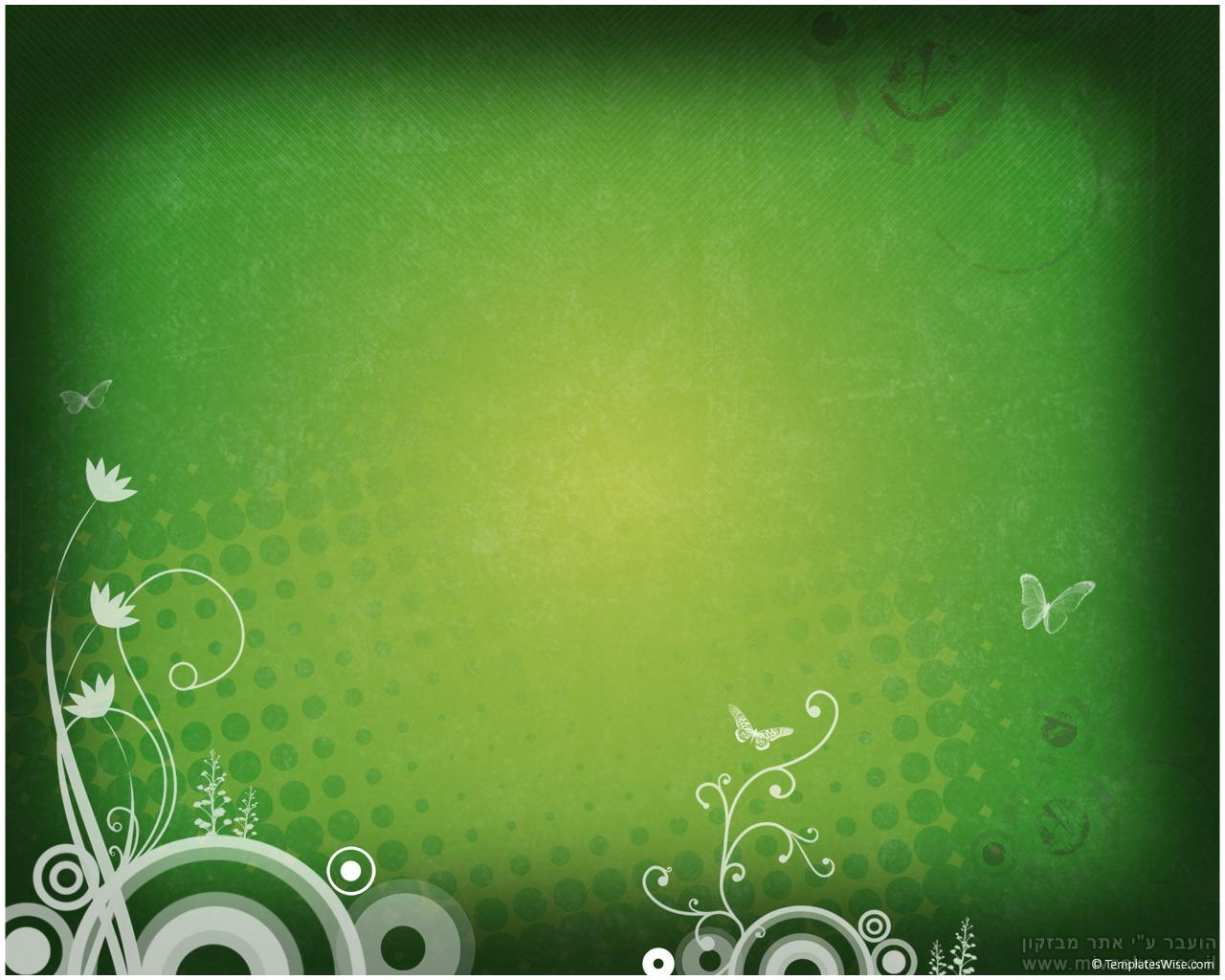 שני סוגי "תשובה":
"תשובה של הפסק"
תשובה זו מבקשת לעקור את הרע ולמחוק את חטאי העבר לחלוטין עם כל השנים שעברו ועם כל זיכרונות העבר. ההיגיון מתנגד לכך שאדם כזה יצליח באמת למחוק מהכרתו את אותן שנים בהן חטא (גם ניטשה וקאנט טענו שזה בלתי אפשרי). היהדות אומרת: אפשר ואפשר! הקב"ה מרחם על אדם זה ומוחל לו על כל שנות החטא שמחק.  אברהם אבינו היה הראשון שהראה שזה אפשרי לעזוב הכל ולהתחיל מחדש.
[Speaker Notes: •בדרך התשובה הראשונה, בה יש הפסק מהעבר- אדם מוחק לחלוטין את שנות החטא, וחוזר לנקודת ההתחלה של חייו.]
הַשְּׁאֵלָה אִם הַתְּשׁוּבָה הִיא הֶמְשֵׁךְ אוֹ הֶפְסֵק, אִם הִיא מְקַיֶּמֶת אֶת הֶעָבָר אוֹ מְבַטֶּלֶת אוֹתוֹ לְגַמְרֵי תְּלוּיָה בְּטִיבָהּ שֶׁל הַתְּשׁוּבָה. יֵשׁ תְּשׁוּבָה שֶׁל הֶמְשֵׁךְ, הַמַּכִּירָה בֶּעָבָר וְיֵשׁ תְּשׁוּבָה שֶׁתַּכְלִיתָהּ בִּעוּר מֻחְלָט שֶׁל הָרַע מִקֶּרֶב אִישִׁיּוּתוֹ שֶׁל הָאָדָם. יֵשׁ מַצָּבִים שֶׁבָּהֶם אֵין בְּרֵרָה אַחֶרֶת מֵאֲשֶׁר בִּעוּר הַרֹעַ, עֲקִירָתוֹ מִן הַשֹּׁרֶשׁ. אִם חָסִים עָלָיו בְּמִקְרִים כָּאֵלֶּה וּמַשְׁאִירִים אוֹתוֹ בִּמְקוֹמוֹ, חַיָּבִים לְשַׁלֵּם לְאַחַר-מִכֵּן מְחִיר גָּבוֹהַּ מְאֹד שֶׁל שִׁשָּׁה מִלְּיוֹן אוֹ שֶׁל עֶשְׂרִים מִלְּיוֹן קָרְבָּנוֹת. מְחִיַּת עֲמָלֵק שֶׁנִּצְטַוֵּינוּ עָלֶיהָ בַּתּוֹרָה אֵינָהּ עִנְיָן שֶׁל שִׂנְאָה גִּזְעִית, אֶלָּא עֲקִירָתָהּ שֶׁל אֻמָּה הַמְגַלֶּמֶת אֶת הָרַע שֶׁאֵין לוֹ תַּקָּנָה אֶלָּא בְּהֶפְסֵק גָּמוּר, בִּמְחִיקָה מֻחְלֶטֶת, כְּדֵי שֶׁהָרַע הַזֶּה לֹא יַמְשִׁיךְ וְיִפְעַל וְיַשְׁפִּיעַ לְרָעָה גַּם בִּימֵי הַטּוֹבָה. גַּם בָּאָדָם הַשָּׁב יֵשׁ תְּשׁוּבָה שֶׁהִיא בִּבְחִינַת הֶפְסֵק; כָּל הַחֲטָאִים וְהַמַּעֲשִׂים הָרָעִים שֶׁעָשָׂה שׁוֹקְעִים לַתְּהוֹם, מִתְקַיֶּמֶת בָּהֶם הַנְּבוּאָה "וְתַשְׁלִיךְ בִּמְצֻלוֹת יָם כָּל חַטּאׁתָם". יַחַד עִם הַחֲטָאִים יוֹרְדִים לַמְּצוּלוֹת כָּךְ וְכָךְ שָׁנִים שֶׁל חֵטְא – עֶשֶׂר, אוֹ עֶשְׂרִים, אוֹ שְׁלֹשִׁים מִשְּׁנוֹת חַיָּיו שֶׁל הָאָדָם שֶׁחָטָא. אֵין כָּל אֶפְשָׁרוּת לְנַעֵר אֶת הַחֲטָאִים וּלְהַשְׁאִיר בִּמְקוֹמָם אֶת הַשָּׁנִים.
הַשָּׁנִים שֶׁנָּפְלוּ מַשְׁאִירוֹת חָלָל רֵיק וְיֵשׁ זְכוּת גְּדוֹלָה לְבַעַל-תְּשׁוּבָה בְּכָךְ שֶׁהקב"ה "עוֹבֵר עַל פֶּשַׁע", הוּא מַעֲלִים עַיִן וּמִתְעַלֵּם וְעוֹקֵר מִלּוּחַ-הַזְּמַן אֶת הַשָּׁנִים הַלָּלוּ שֶׁצָּלְלוּ לַתְּהוֹם יַחַד עִם כָּל קִשְׁרֵי הַקְּשָׁרִים שֶׁלָּהֶם, עִם הַקְּרוֹבִים וְהַמַּכָּרִים.
הַקָּדוֹשׁ-בָּרוּךְ-הוּא מִתְגַּלֶּה אָז בִּבְחִינַת "הַסּוֹבֵל וּמַעֲלִים עַיִן מִסּוֹרְרִים". מִדַּת-הַדִּין אֵינָהּ מְסֻגֶּלֶת לִתְפּסׁ גִּישָׁה זֹאת וְהִיא שׁוֹאֶלֶת: אֵיךְ אֶפְשָׁר לִמְחוֹת דָּבָר שֶׁהָיָה? אַף מִדַּת הַהִגָּיוֹן מִתְקוֹמֶמֶת נֶגֶד אֶפְשָׁרוּת כָּזֹאת לַעֲקרׁ חֵלֶק מִן הַהַכָּרָה שֶׁל אָדָם, לִתְלֹשׁ אוֹתוֹ מִן הַזִּכָּרוֹן. נִיטְשֶׁה וְגַם קַאנְט טָעֲנוּ שֶׁזֶּה בִּלְתִּי אֶפְשָׁרִי. הַיַּהֲדוּת אוֹמֶרֶת: אֶפְשָׁר וְאֶפְשָׁר. אַבְרָהָם הָיָה הָרִאשׁוֹן שֶׁהֶרְאָה לָנוּ כִּי הַדָּבָר אֶפְשָׁרִי, כִּי יָכֹל אָדָם לַעֲשׂוֹת הֶפְסֵק וּלְהַתְחִיל מֵחָדָשׁ!
הַהַרְגָּשָׁה, הַרְגָּשַׁת הַתְּשׁוּבָה שֶׁל בַּעַל-תְּשׁוּבָה כָּזֶה הִיא מֻגְבֶּלֶת. תְּשׁוּבָה, פֵּרוּשָׁהּ חֲזָרָה. לְאָן הוּא חוֹזֵר? הוּא חוֹזֵר לִנְקֻדַּת-הַמּוֹצָא שֶׁבָּהּ עָמַד לִפְנֵי שֶׁיָּצָא לְדֶרֶךְ הַחֲטָאִים וּמַה שֶׁהָיָה בֵּינְתַיִם כְּאִלּוּ לֹא הָיָה. הקב"ה גּוֹמֵל לוֹ בִּמְחִילַת הַחֵטְא, בִּמְחִיקָתוֹ.
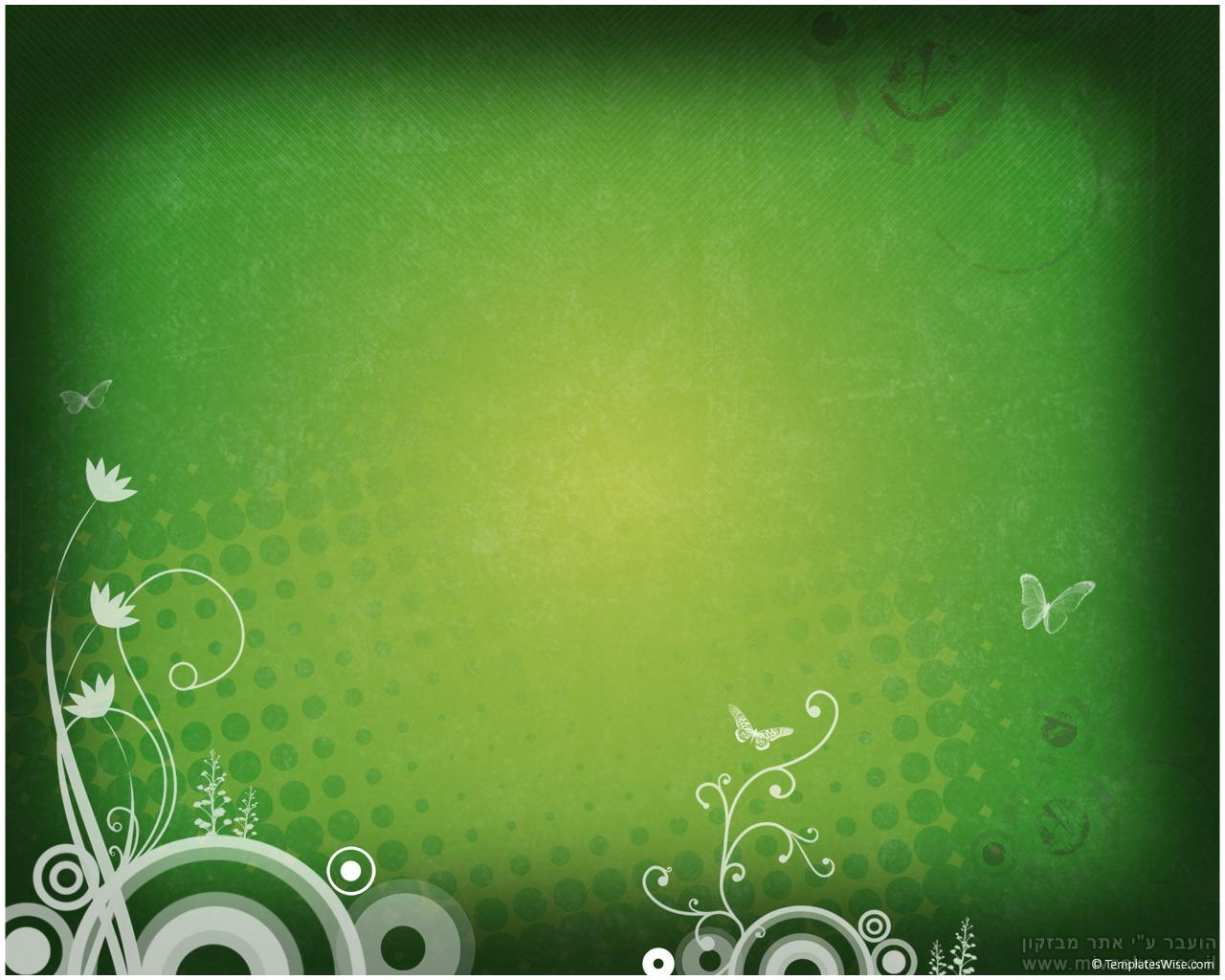 תשובה של "העלאת הרע"
בדרך זו דווקא ע"י זיכרון החטא (ולא ע"י מחיקתו), האדם הופך את האנרגיה של החטא לכוח שמסייע לו להתקרב אל ה' ולעשות "מעשים גדולים".
אם בדרך הראשונה התשובה מביאה את האדם חזרה ל"נקודת האפס" (כמו לפני שהחל לחטוא), בדרך השנייה התשובה מביאה את האדם למקום חדש וגבוה יותר מנקודת ההתחלה.
[Speaker Notes: •בדרך התשובה השנייה, בה יש המשך של העבר, ובנייה על גביו, האדם אינו מוחק ומבער את העבר כולו, אלא מעלה ומרומם את הרע. כך הוא מרומם את עברו, מתרומם קרוב יותר אל הקב"ה, ומקבל כוחות חדשים שלא היו עד כה.]
זוֹהִי דֶּרֶךְ אַחַת שֶׁל תְּשׁוּבָה, אֲבָל יֵשׁ גַּם דֶּרֶךְ אַחֶרֶת, זוֹ הַדֶּרֶךְ שֶׁל הַעֲלָאַת הָרַע וְלָאו דַּוְקָא בִּעוּרוֹ. בִּתְשׁוּבָה כָּזֹאת אֵין צֹרֶךְ בְּהֶפְסֵק, בְּכִלָּיוֹן שֶׁל הֶעָבָר, וּמְחִיקַת הַזִּכְרוֹנוֹת. בְּדֶרֶךְ זוֹ נִתָּן לָאָדָם לְהִזְדַּהוֹת עִם הֶעָבָר וְיַחַד עִם זֹאת לִהְיוֹת בַּעַל-תְּשׁוּבָה. 
אָמְרָה תּוֹרָה (דברים כ', י"ט) "כִּי תָצוּר אֶל עִיר יָמִים רַבִּים לְהִלָּחֵם עָלֶיהָ לְתָפְשָׂהּ, לֹא תַשְׁחִית אֶת עֵצָהּ לִנְדּחַׁ עָלָיו גַּרְזֶן" – קַל-וָחֹמֶר שֶׁאֵין לְכַלּוֹת בְּקַלּוּת-רֹאשׁ עֶשֶׂר אוֹ עֶשְׂרוֹת שָׁנִים מֵחַיֵּי אָדָם. מַה יַעֲשֶׂה אֵפוֹא בַּעַל-תְּשׁוּבָה עִם שָׁנִים שֶׁעָבְרוּ עָלָיו בְּחֵטְא? לְהִזְדַּהוֹת אִתָּן אֵין הוּא רוֹצֶה וְאִלּוּ לְהַשְׁחִית וּלְהַשְׁמִיד אוֹתָן אֵינוֹ יָכֹל – מַה יַעֲשֶׂה?
כְּשֶׁהַמַּטָּרָה הִיא בִּעוּר הָרַע, יֵשׁ לְהַשְׁמִידוֹ כָּלִיל, לְכַלּוֹֹתוֹֹ, וְלִזְרֹק אוֹתוֹ לִמְצוּלוֹת-יָם. אֲבָל יֵשׁ גַּם דֶּרֶךְ אַחֶרֶת בְּטִפּוּל בָּרֹעַ וְהִיא הַעֲלָאָתוֹ. בְּדֶרֶךְ-תְּשׁוּבָה זוֹ אֵין הַשָּׁב נֶהְפָּךְ לְאַחֵר. אֵין הֶפְסֵק גָּמוּר בֵּין הַ"זֶּה" שֶׁל אֶתְמוֹל לְהַ"הוּא" שֶׁל הַיּוֹם. הַשְׁחָתַת הֶעָבָר וּמְחִיקָתוֹ אֵינָן הֶכְרֵחַ. אֶפְשָׁר לִבְנוֹת אֶת הֶעָתִיד עַל יְסוֹדוֹת הֶעָבָר – אֵיךְ? בְּהַעֲלָאַת הָרֹעַ. כֵּיצַד מַעֲלִים אֵפוֹא אֶת הָרֹעַ, עַד לִידֵי כָּךְ שֶׁיַּפְסִיק מִלִּהְיוֹת רַע? כֵּיצַד נֶהְפָּךְ "הַמְּשֻׁקָּץ וְהַמְּרֻחָק" שֶׁל אֶמֶשׁ לְ"אָהוּב וְנֶחְמָד" שֶׁל הַיּוֹם, מִבְּלִי שֶׁיִּמְחַק וִיבַטֵּל אֶת הָאֶמֶשׁ?
תְּשׁוּבָה כָּזֹאת דּוֹרֶשֶׁת מִן הָאָדָם לֹא לַחֲזֹר לִנְקֻדַּת-הַמּוֹצָא, לַמָּקוֹם שֶׁעָמַד בּוֹ בַּתְּחִלָּה, אֶלָּא מְמַלְּאָה אוֹתוֹ שְׁאִיפָה עַזָּה לְהִתְקָרֵב קָרוֹב-קָרוֹב לְבוֹרֵא-עוֹלָם וּלְהַגִּיעַ לְמַדְרֵגָה כָּזֹאת שֶׁעָלֶיהָ כְּלָל לֹא הָיָה מֵעֵז לַחֲלוֹם לִפְנֵי הַחֵטְא. הוּא מִתְמַלֵּא עַתָּה כֹּחַ וְעֹז שֶׁלֹּא הָיוּ בּוֹ כְּלָל אָז.
אֵלּוּ מִנַּיִן לוֹ?
תָּקְפּוֹ שֶׁל הַחֵטְא וְהַרְגָּשַׁת הָאַשְׁמָה וְהַבּוּשָׁה שֶׁבָּאָה לוֹ בְּעֶטְיוֹ, נֶהְפָּכִים בְּקִרְבּוֹ שֶׁל הַשָּׁב לְכֹחַ-אֵיתָנִים הַמּוֹשֵׁךְ אֶת הַחוֹטֵא לְזַנֵּק וּלְהִתְפָּרֵץ לְעֵבֶר בּוֹרֵא-עוֹלָם. שְׁנוֹת הַחֵטְא נֶהְפָּכוֹת לְכֹחַ-דַּחַף עָצוּם הַדּוֹחֵף אֶת הַחוֹטֵא אֶל בּוֹרֵא-עוֹלָם.
אֶת הַחֵטְא אֵין לִשְׁכֹּחַ, אֵין לִמְחוֹת, אֵין לְהַשְׁלִיךְ לִמְצוּלוֹת-יָם. לְהֶפֶךְ, יֵשׁ לִזְכֹּר אוֹתוֹ. זִכְרוֹן הַחֵטְא הוּא שֶׁיֵּשׁ בּוֹ כְּדֵי לַחֲשׂף בְּנַפְשׁוֹ שֶׁל הַשָּׁב נְכוֹנוּת לְמַעֲשִׂים גְּדוֹלִים יוֹתֵר, עַזִּים יוֹתֵר. הָאֶנֶרְגְּיָה שֶׁל הַחֵטְא מוֹשֶׁכֶת, כַּבְיָכוֹל, כְּלַפֵּי מַעְלָה.
רֵישׁ לָקִישׁ הוּא אֶחָד מִבַּעֲלֵי-הַתְּשׁוּבָה הַמְפֻרְסָמִים. רַבֵּנוּ תָּם בְּתוֹסָפוֹת (ת"ב בָּבָא מְצִיעָא פ"ד, ע"א) אוֹמֵר כִּי קֹדֶם שֶׁנַּעֲשָׂה לִיסְטִים הָיָה תַּלְמִיד-חָכָם, אַחַר-כָּךְ נִתְפַּס לְלִיסְטִיּוּת עַד שֶׁרַבִּי יוֹחָנָן הֱבִיאוֹ חֲזָרָה. וְאוֹמְרִים בַּעֲלֵי הַתּוֹסָפוֹת שֶׁאַחַר-כָּךְ הָיָה גָּדוֹל יוֹתֵר מֵאֲשֶׁר קֹדֶם. הַכֵּיצַד? הֲרֵי בַּזְּמַן שֶׁעָסַק בְּלִיסְטִיּוּת בְּוַדַּאי שֶׁלֹּא הָלַךְ לִלְמֹד תּוֹרָה. מָה אֵפוֹא עָשָׂה אוֹתוֹ עַתָּה יוֹתֵר גָּדוֹל מִמַּה שֶׁהָיָה קֹדֶם? הַחֵטְא!
בַּעַל-תְּשׁוּבָה, הַיּוֹדֵעַ לֹא לִשְׁכֹּחַ אֶת הֶעָבָר, לֹא לִתְלֹשׁ אֶת הַדַּפִּים שֶׁל חֵטְא מִסֵּפֶּר הַזִּכְרוֹנוֹת שֶׁלּוֹ, אֶלָּא דַּוְקָא לִזְכּרׁ אֶת הַחֵטְא וְלִרְתֹּם אוֹתוֹ לְתַפְקִיד חָדָשׁ וּלְהִשְׁתַּמֵּשׁ בּוֹ כְּדֵי לְהַגְבִּיר בְּקִרְבּוֹ אֶת עֹז הַגַּעְגּוּעִים-דִּקְדֻשָּׁה הַפּוֹרְצִים בְּקִרְבּוֹ – הוּא הַזּוֹכֶה לִתְשׁוּבָה כָּזֹאת הַמַּעֲלָה אֶת הָרַע לְמַדְרֵגָה שֶׁל טוֹב. לְגַבָּיו הקב"ה אֵינוֹ "עוֹבֵר עַל פֶּשַׁע", אֶלָּא "נוֹשֵׂא עָווֹן וָפֶשַׁע", הוּא כִּבְיָכוֹל מֵרִים, מַגְבִּיהַּ וְנוֹשֵׂא אֶת הֶעָווֹן וְאֶת הַפֶּשַׁע לְמַעְלָה-לְמַעְלָה.
"וְאֵלֶּה דִּבְרֵי דָוִד הָאַחֲרֹנִים, נְאֻם דָּוִד בֶּן יִשַׁי וּנְאֻם הַגֶּבֶר הֻקַם עָל, מְשִׁיחַ אֱלֹהֵי יַעֲקֹב וּנְעִים זְמִרוֹת יִשְׂרָאֵל" (שמואל ב' כ"ג, א'). לְפִי הַפְּשָׁט "הֻקַם עָל" שֶׁנּוֹעַד מֵאֵת ה' לִהְיוֹת מְעֻלֶּה וְגָדוֹל וְאוּלָם חז"ל מַדְגִּישִׁים (ת"ב, מועד קטן ט"ז, ע"ב) "הֻקַם עָל – שֶׁהֵקִים עֻלָּהּ שֶׁל תְּשׁוּבָה". דָּוִד הוּא בַּעַל-תְּשׁוּבָה לְמוֹפֵת שֶׁהוּקַם עַל כְּדֵי לְהַרְאוֹת לְיִשְׂרָאֵל דֶּרֶךְ תְּשׁוּבָה. מַהוּ שֶׁעָשָׂה אֶת הַמֶּלֶךְ דָּוִד גָּדוֹל כָּל-כָּךְ עַד שֶׁ"אֵין יִשְׂרָאֵל מְשׁוֹרֲרִים בַּמִּקְדָּשׁ אֶלָּא שִׁירוֹתָיו וּזְמִירוֹתָיו" (לָשׁוֹן רָשִׁ"י שָׁם)? הָעֻבְדָּה שֶׁחָטָא וְעָשָׂה תְּשׁוּבָה, שֶׁנָּטַל אֶת הַחֵטְא וְהֵקִים מִמֶּנּוּ עֻלָּהּ שֶׁל תְּשׁוּבָה. 
לְאוֹר זֶה יוּבְנוּ לָנוּ עַתָּה דִּבְרֵי רֵישׁ לָקִישׁ הַמּוּבָאִים לְמַעְלָה: "גְּדוֹלָה תְּשׁוּבָה שֶׁזְּדוֹנוֹת נַעֲשׂוֹת לוֹ כִּשְׁגָגוֹת" – מְדֻבָּר כָּאן בִּתְשׁוּבָה שֶׁל בִּעוּר הָרַע. תְּשׁוּבָה זוֹ מוֹחֶקֶת אֶת הָעֲווֹנוֹת, אֲבָל אֵינָהּ מַפְרִיחָה וְאֵינָהּ מַפְרָה שׁוּם דָּבָר חָדָשׁ. הַזְּדוֹנוֹת נַעֲשׂוֹת כִּשְׁגָגוֹת, כְּאִלּוּ לֹא הָיוּ. הֵן נִמְחָקוֹת. אֲבָל בְּמַאֲמָר שֵׁנִי אוֹמֵר רֵישׁ לָקִישׁ: "גְּדוֹלָה תְּשׁוּבָה שֶׁזְּדוֹנוֹת נַעֲשׂוֹת לוֹ כִּזְכֻיּוֹת". הַכַּוָּנָה לִתְשׁוּבָה שֶׁל הַעֲלָאַת הָרַע, תְּשׁוּבָה זוֹ גּוֹרֶמֶת לוֹ לָאָדָם שֶׁיַּעֲשֶׂה מִצְווֹת בְּיֶתֶר עֹז וְאֹמֶץ מֵאֲשֶׁר עָשָׂה אוֹתָן לִפְנֵי שֶׁחָטָא, שֶׁיִּלְמַד תּוֹרָה אַחֶרֶת מִמַּה שֶׁלָּמַד אוֹתָהּ לִפְנֵי הַחֵטְא. מַה גָּרַם לוֹ לְרֵישׁ לָקִישׁ שֶׁנַּעֲשָׂה לַחֲבֵרוֹ הַגָּדוֹל שֶׁל רַבִּי יוֹחָנָן רֹאשׁ אֲמוֹרָאֵי אֶרֶץ יִשְׂרָאֵל? תְּשׁוּבָה שֶׁעָשָׂה וְעַל יָדָהּ הֶעֱלָה אֶת הָרַע שֶׁבַּלִּיסְטִיּוּת וַהֲפָכוֹ לַטּוֹב שֶׁבְּלִמּוּד-תּוֹרָה.
תְּשׁוּבָה זוֹ שֶׁל הַעֲלָאַת הָרַע הִיא תְּשׁוּבָה מֵאַהֲבָה וּבָהּ הַזְּדוֹנוֹת נַעֲשׂוֹת כִּזְכֻיּוֹת וְאִלּוּ הַתְּשׁוּבָה שֶׁל בִּעוּר-הָרַע הִיא תְּשׁוּבָה מִיִּרְאָה וּבָהּ הַזְּדוֹנוֹת נִמְחָקוֹת וְנַעֲשׂוֹת כִּשְׁגָגוֹת. בִּתְשׁוּבָה מֵאַהֲבָה עוֹלָה הָאַהֲבָה עִם הַתְּשׁוּבָה, הִיא לוֹהֶטֶת בָּאֵשׁ שֶׁנָּפַח בָּהּ הַחֵטְא, הִיא מוֹשֶׁכֶת אֶת הָאָדָם בַּעֲבוֹתוֹת אַהֲבָה לַעֲלוֹת וּלְהִתְעַלּוֹת. לְגַבֵּי תְּשׁוּבָה זוֹ אָמְרוּ חֲכָמִים (ת"ב יומא פ"ו, ע"א): "גְּדוֹלָה תְּשׁוּבָה שֶׁמִַּגַּעַת עַד כִּסֵּא הַכָּבוֹד".
תִּשְׁאֲלוּ: אֵיךְ יִתָּכֵן שֶׁבַּעַל-תְּשׁוּבָה יַגִּיעַ יוֹתֵר קָרוֹב וְיוֹתֵר גָּבוֹהַּ מִן הַמָּקוֹם שֶׁהָיָה בּוֹ קֹדֶם? אֵיךְ יְכוֹלִים חֲטָאִים לֵהָפֵךְ לְכֹחַ דִּינָמִי שֶׁל קְדֻשָּׁה? וְכִי לֹא נֶאֱמַר "מִי יִתֵּן טָהוֹר מִטָּמֵא לֹא אֶחָד" (איוב י"ד, ד')? רַק ה', הוּא לְבַדּוֹ, יוֹדֵעַ אֶת הַמִּסְתּוֹרִין הַזֶּה. רִבּוֹנוֹ-שֶׁל-עוֹלָם, יוֹצֵר הַכֹּל, הוּא שֶׁיָּצַר הָאֶפְשָׁרוּת שֶׁמִּטֻּמְאָה תִּוָּלֵד טָהֳרָה וְאֶפְשָׁר שֶׁגַּם רַעְיוֹן הַעֲלָאַת הַחֵטְא הוּא בִּכְלָל זֶה.
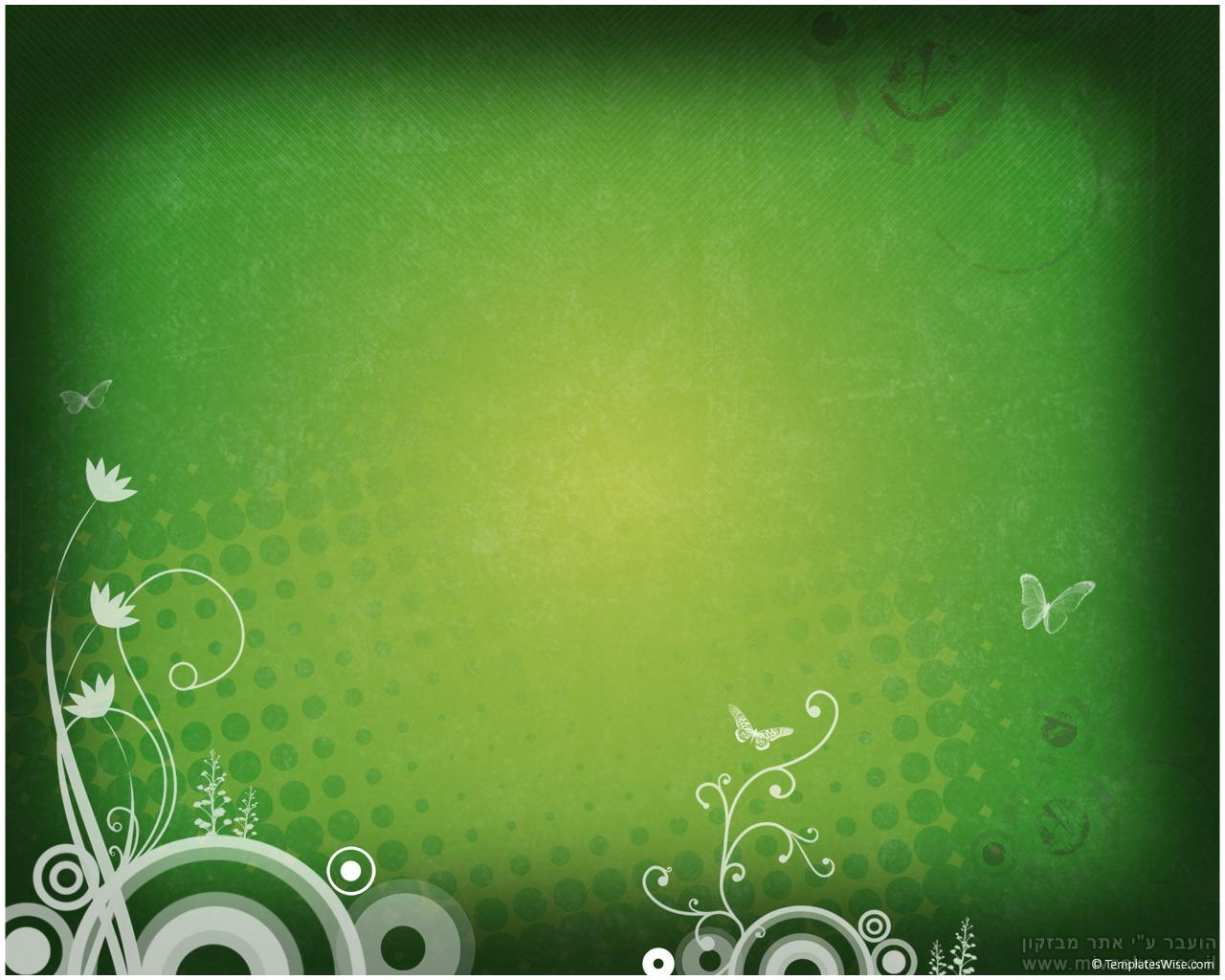 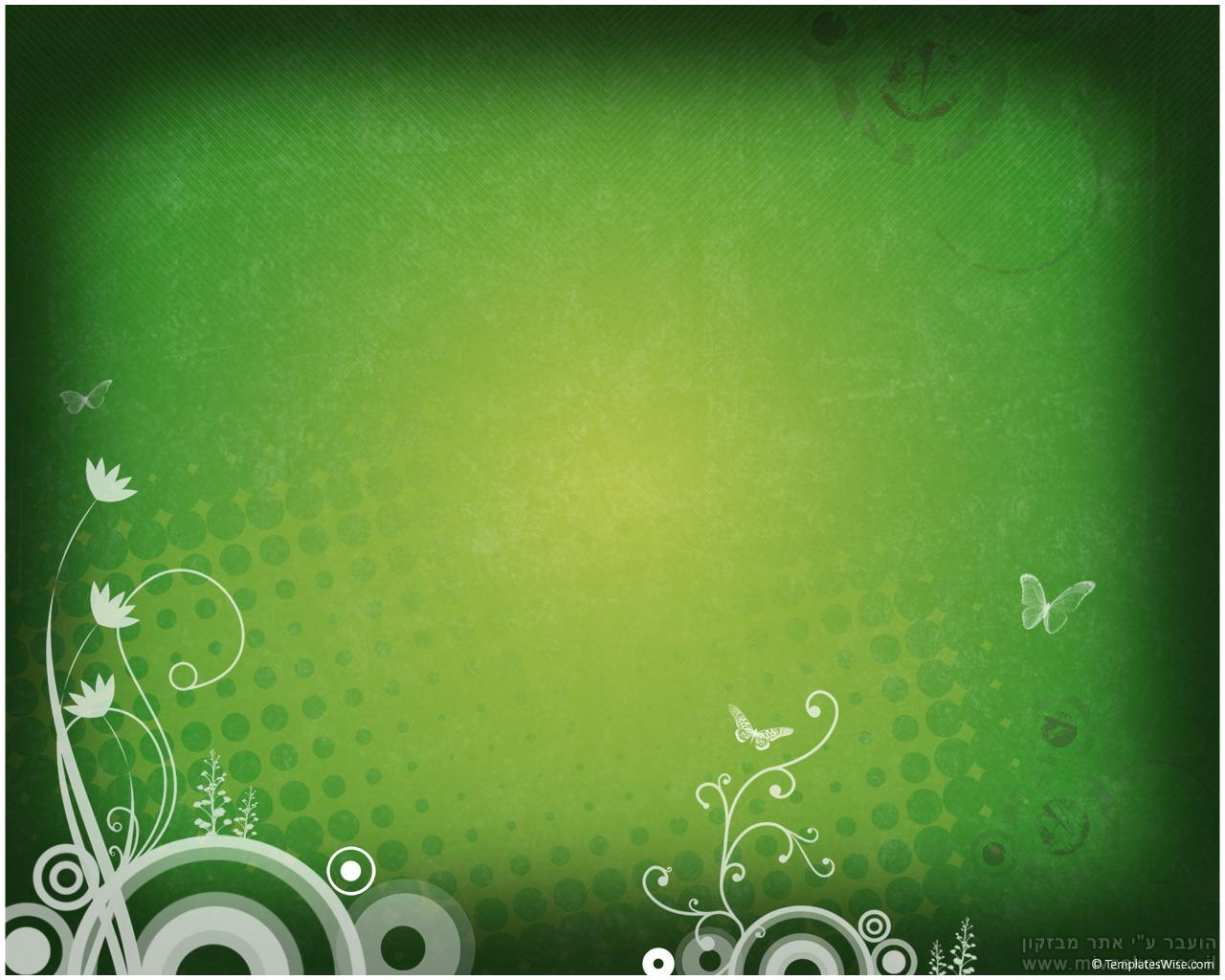 מה מקומו של העבר השלילי והחטא ביחס לחייו העכשוויים של האדם ?
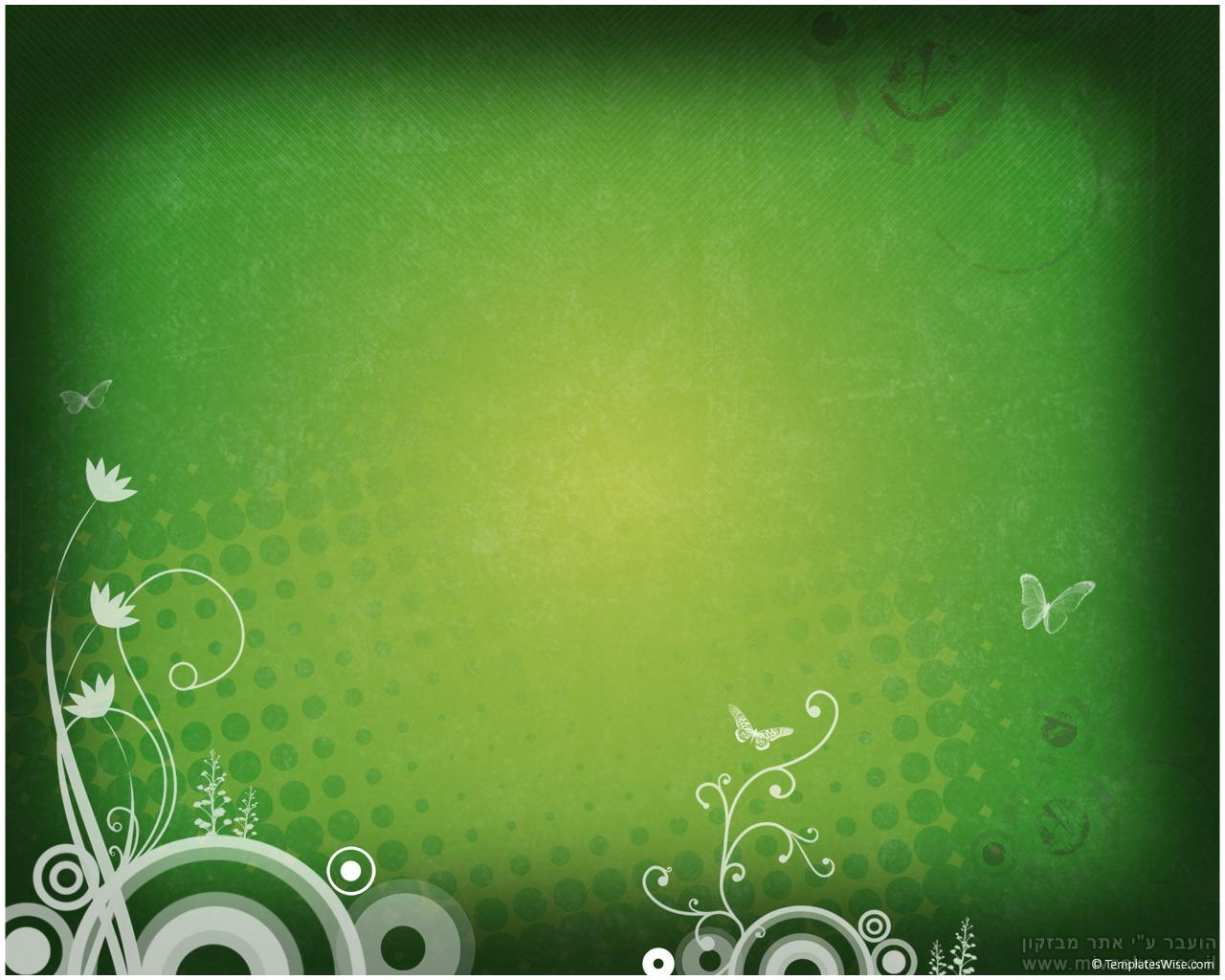 הרב סולוביצ'יק מציג את הדרך השנייה כדרך גבוהה יותר וטוען ש"רק ה' יכול להסביר את המסתורין הזה" שבקיומן של שני דרכים אלו לתשובה.
אֶת הַחֵטְא אֵין לִשְׁכֹּחַ, אֵין לִמְחוֹת, אֵין לְהַשְׁלִיךְ לִמְצוּלוֹת-יָם. לְהֶפֶךְ, יֵשׁ לִזְכֹּר אוֹתוֹ. זִכְרוֹן הַחֵטְא הוּא שֶׁיֵּשׁ בּוֹ כְּדֵי לַחֲשׂף בְּנַפְשׁוֹ שֶׁל הַשָּׁב נְכוֹנוּת לְמַעֲשִׂים גְּדוֹלִים יוֹתֵר, עַזִּים יוֹתֵר. הָאֶנֶרְגְּיָה שֶׁל הַחֵטְא מוֹשֶׁכֶת, כַּבְיָכוֹל, כְּלַפֵּי מַעְלָה.

רֵישׁ לָקִישׁ הוּא אֶחָד מִבַּעֲלֵי-הַתְּשׁוּבָה הַמְפֻרְסָמִים. רַבֵּנוּ תָּם בְּתוֹסָפוֹת (ת"ב בָּבָא מְצִיעָא פ"ד, ע"א) אוֹמֵר כִּי קֹדֶם שֶׁנַּעֲשָׂה לִיסְטִים הָיָה תַּלְמִיד-חָכָם, אַחַר-כָּךְ נִתְפַּס לְלִיסְטִיּוּת עַד שֶׁרַבִּי יוֹחָנָן הֱבִיאוֹ חֲזָרָה. וְאוֹמְרִים בַּעֲלֵי הַתּוֹסָפוֹת שֶׁאַחַר-כָּךְ הָיָה גָּדוֹל יוֹתֵר מֵאֲשֶׁר קֹדֶם. הַכֵּיצַד? הֲרֵי בַּזְּמַן שֶׁעָסַק בְּלִיסְטִיּוּת בְּוַדַּאי שֶׁלֹּא הָלַךְ לִלְמֹד תּוֹרָה. מָה אֵפוֹא עָשָׂה אוֹתוֹ עַתָּה יוֹתֵר גָּדוֹל מִמַּה שֶׁהָיָה קֹדֶם? הַחֵטְא!
[Speaker Notes: • ניתן לראות את כח התשובה אצל ריש לקיש, שהיה בתחילה לומד תורה, הפך להיות ראש  השודדים, וכאשר חזר בתשובה  שלימה – הפך להיות ת"ח גדול, והחברותא של רבי יוחנן. דווקא החטא גרם לו לעלות הרבה יותר  ולהגיע למדרגות רוחניות, שלא היה בהן קודם לחטא.]
באופן זה, ניתן להבין את אימרתיו של ריש לקיש בנוגע לתשובה על זדונות:

"גדולה תשובה שזדונות נעשות לו כשגגות" 
 כאן מדובר על תשובה באופן הראשון, של ביעור הרע.

באופן זה, אין צמיחה חדשה אלא רק מחיקת העבר. זוהי תשובה מיראה.

"גדולה תשובה שזדונות נעשות לו כזכויות" 
 כאן מדובר על תשובה באופן השני, של העלאת הרע. 

באופן זה, האדם מקיים תורה ומצוות יותר בעוז ובעוצמה, מאשר קודם לכן.
זוהי תשובה מאהבה, שבה התשובה מקבלת את העוצמה והאנרגיה ששימשו לחטא בעבר.
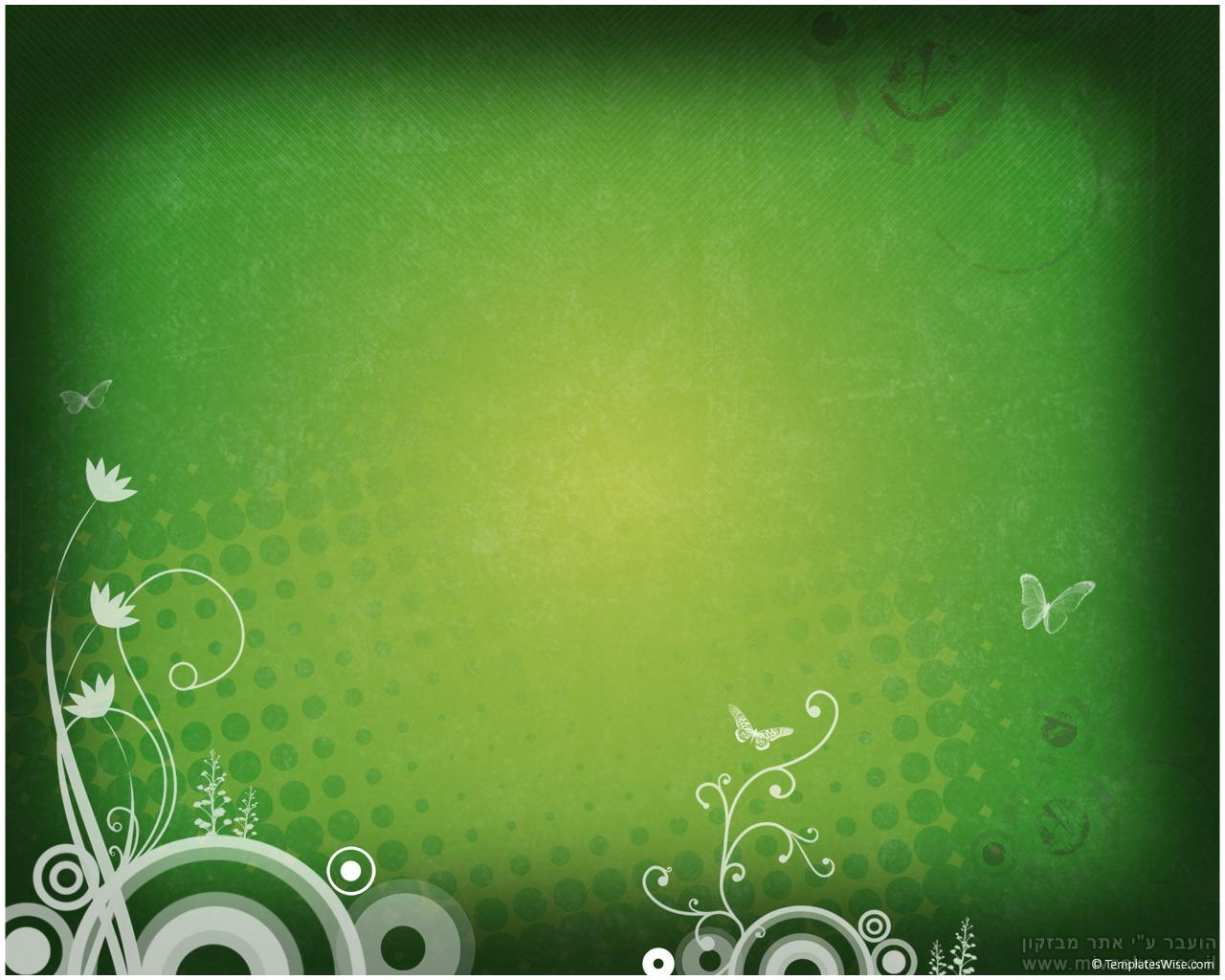 אחת התחושות העיקריות בעולמו הנפשי של המאמין, המתמודד עם יצר הרע ונאבק במשבר, היא תחושת חוסר אונים ותסכול נוכח כישלון. תחושת הייאוש עלולה להוביל לאי-רצון ולהיעדר מוטיבציה לנסות לצאת מתוך המשבר. בספרו של רבי נחמן מברסלב ליקוטי מוהר"ן מוצעת דרך אלטרנטיבית ליציאה ממשבר. עיקר ההצעה מכוון לראיית החיוב בנפש האדם ולתשומת הלב ליסודות החיוביים הנמצאים בנפש האדם.
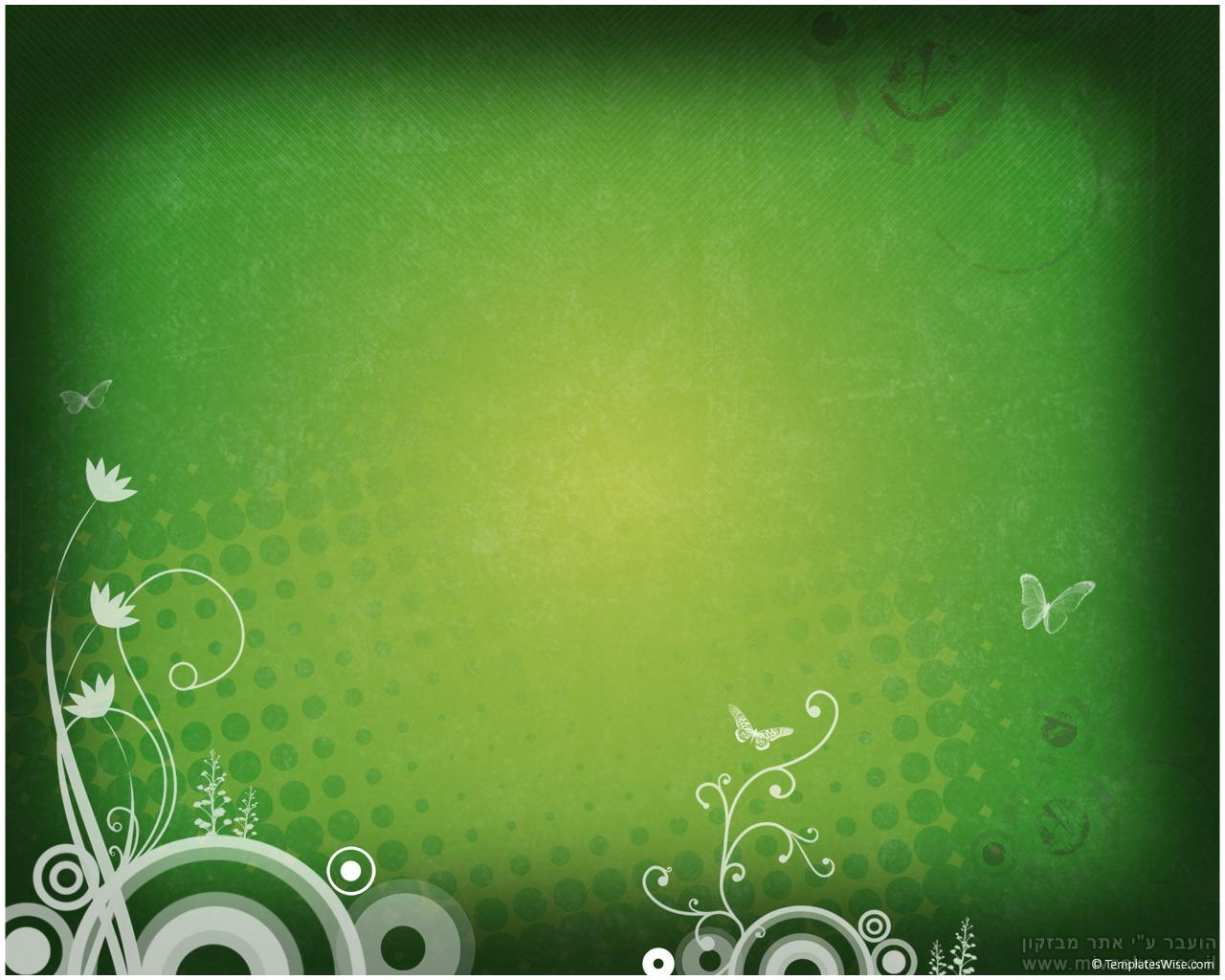 רבי נחמן מברסלב, ליקוטי מוהר"ן, סימן רפ"ב
צריך האדם לחפש ולמצוא באישיותו את נקודת הטוב גם בשעת משבר.
כֵּן צָרִיךְ הָאָדָם לִמְצֹא גַּם בְּעַצְמוֹ, כִּי זֶה יָדוּעַ שֶׁצָּרִיךְ הָאָדָם לִזָּהֵר מְאֹד לִהְיוֹת בְּשִׂמְחָה תָּמִיד וּלְהַרְחִיק הָעַצְבוּת מְאֹד מְאֹד. וַאֲפִלּוּ כְּשֶׁמַּתְחִיל לְהִסְתַּכֵּל בְּעַצְמוֹ וְרוֹאֶה שֶׁאֵין בּוֹ שׁוּם טוֹב, וְהוּא מָלֵא חֲטָאִים, וְרוֹצֶה הַבַּעַל דָּבָר לְהַפִּילוֹ עַל-יְדֵי זֶה בְּעַצְבוּת וּמָרָה שְׁחוֹרָה, חָס וְשָׁלוֹם, אַף-עַל-פִּי-כֵן אָסוּר לוֹ לִפֹּל מִזֶּה, רַק צָרִיךְ לְחַפֵּשׂ וְלִמְצֹא בְּעַצְמוֹ אֵיזֶה מְעַט טוֹב, כִּי אֵיךְ אֶפְשָׁר שֶׁלֹּא עָשָׂה מִיָּמָיו אֵיזֶה מִצְוָה אוֹ דָּבָר טוֹב,
ראיית החיוב באישיות האדם
למרות שרואה את השלילי 
רב יותר מהחיובי
[Speaker Notes: הדגשת החשיבות של ראיית החיוב שבאישיותו של האדם., אף על פי שנראה לו כאילו השלילה רבה יותר מהחיוב.

•אדם צריך להרחיק עצמו מעצבות, ולהיות בשמחה, וכאשר האדם מסתכל על עצמו ורואה שהוא מלא בחטאים ועוונות, ויצר הרע מנסה להפילו בייאוש- צריך האדם לחפש בעצמו דברים טובים, ולשמוח בהם.]
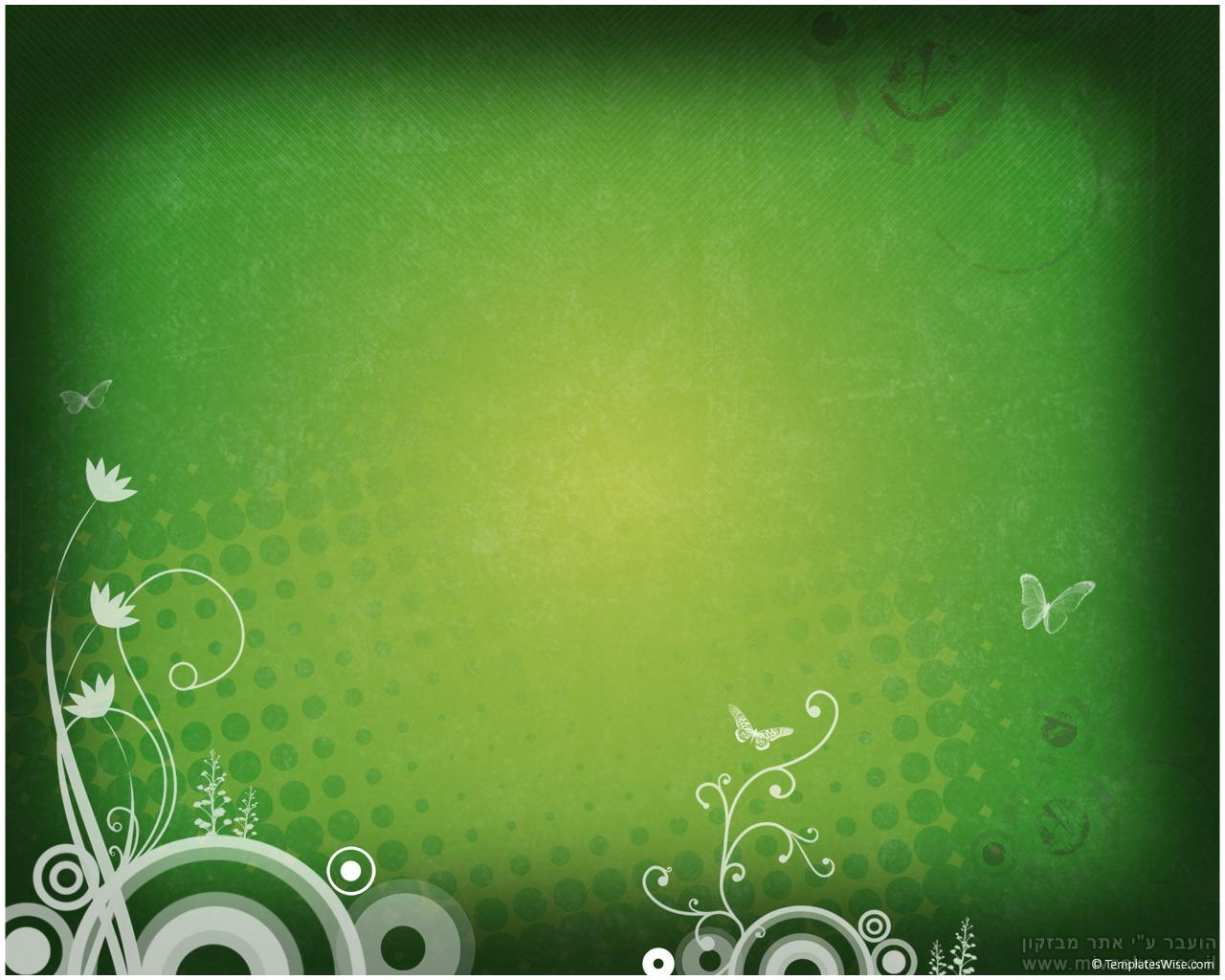 וְאַף כְּשֶׁמַּתְחִיל לְהִסְתַּכֵּל בְּאוֹתוֹ הַדָּבָר הַטּוֹב, הוּא רוֹאֶה שֶׁהוּא גַּם כֵּן מָלֵא פְּצָעִים וְאֵין בּוֹ מְתֹם, הַיְנוּ שֶׁרוֹאֶה שֶׁגַּם הַמִּצְוָה וְהַדָּבָר שֶׁבִּקְדֻשָּׁה שֶׁזָּכָה לַעֲשׂוֹת, הוּא גַּם כֵּן מָלֵא פְּנִיּוֹת וּמַחֲשָׁבוֹת זָרוֹת וּפְגָמִים הַרְבֵּה, עִם כָּל זֶה אֵיךְ אֶפְשָׁר שֶׁלֹּא יִהְיֶה בְּאוֹתָהּ מִצְוָה וְהַדָּבָר שֶׁבִּקְדֻשָּׁה אֵיזֶה מְעַט טוֹב, כִּי עַל כָּל פָּנִים אֵיךְ שֶׁהוּא, עַל כָּל פָּנִים הָיָה אֵיזֶה נְקֻדָּה טוֹבָה בְּהַמִּצְוָה וְהַדָּבָר טוֹב שֶׁעָשָׂה, כִּי צָרִיךְ הָאָדָם לְחַפֵּשׂ וּלְבַקֵּשׁ לִמְצֹא בְּעַצְמוֹ אֵיזֶה מְעַט טוֹב כְּדֵי לְהַחֲיוֹת אֶת עַצְמוֹ וְלָבוֹא לִידֵי שִׂמְחָה כנ"ל.
אדם צריך להרחיק עצמו מעצבות, ולהיות בשמחה, וכאשר האדם מסתכל על עצמו ורואה שהוא מלא   
    בחטאים ועוונות, ויצר הרע מנסה להפילו בייאוש- צריך האדם לחפש בעצמו דברים טובים, ולשמוח בהם.
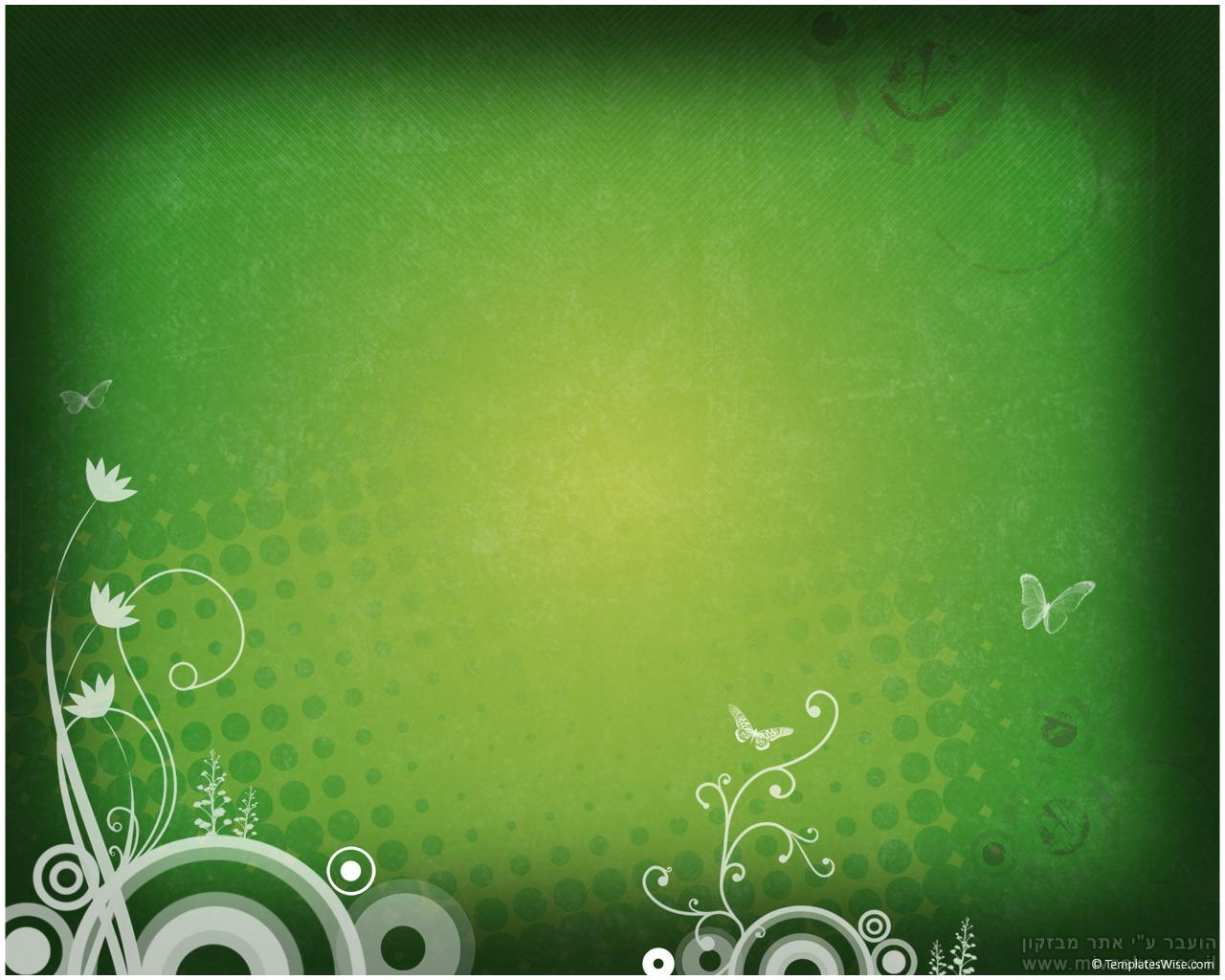 מדוע לפי רבי נחמן מברסלב חשוב שאדם יתבונן על הנקודות הטובות?
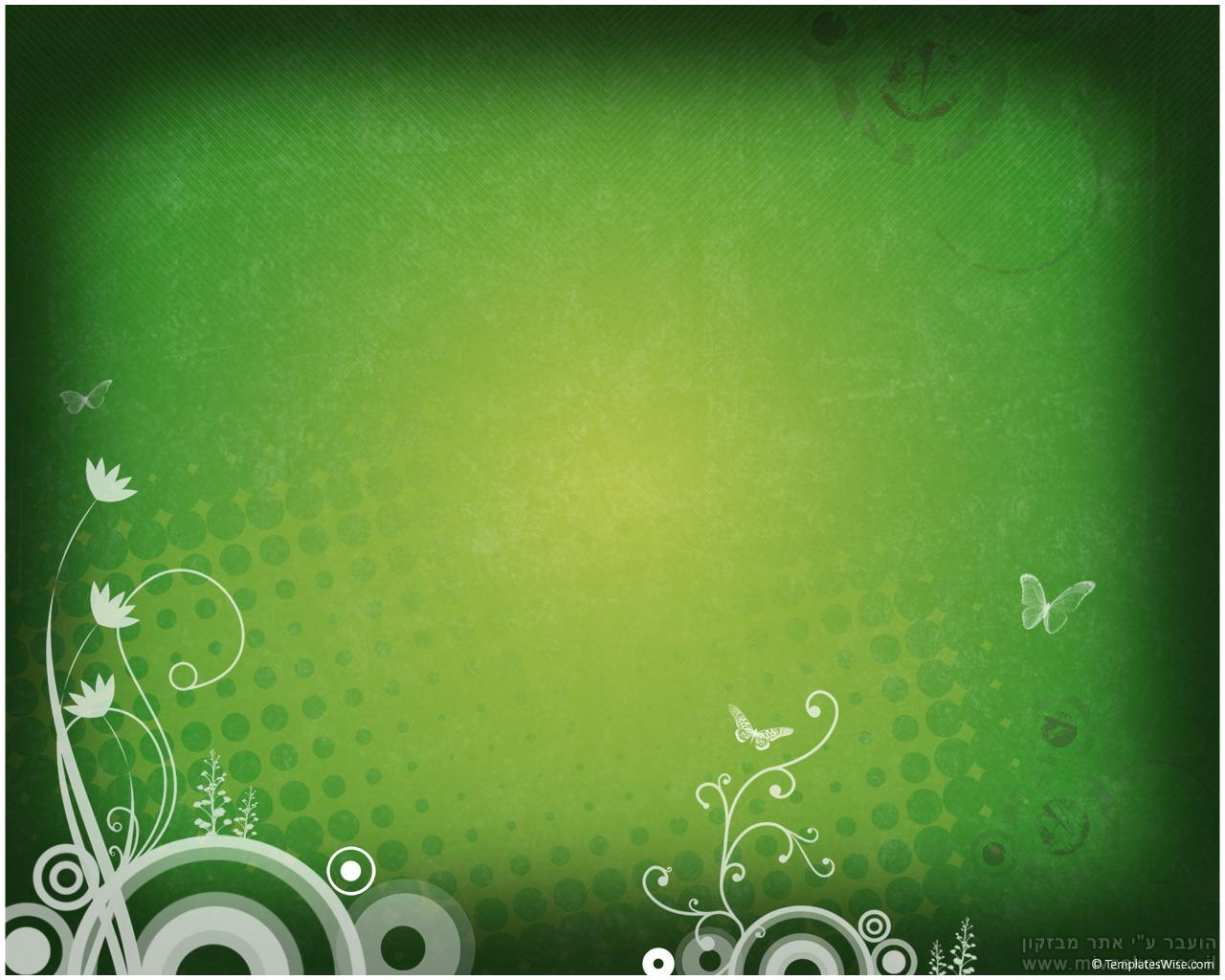 וְעַל-יְדֵי זֶה שֶׁמְּחַפֵּשׂ וּמוֹצֵא בְּעַצְמוֹ עֲדַיִן מְעַט טוֹב, עַל-יְדֵי זֶה הוּא יוֹצֵא בֶּאֱמֶת מִכַּף חוֹבָה לְכַף זְכוּת וְיוּכַל לָשׁוּב בִּתְשׁוּבָה, בִּבְחִינוֹת "וְעוֹד מְעַט וְאֵין רָשָׁע וְהִתְבּוֹנַנְתָּ עַל מְקוֹמוֹ וְאֵינֶנּוּ" כנ"ל…
…ְעַל כֵּן, עַל-יְדֵי שֶׁאֵינוֹ מַנִּיחַ לְהַפִּיל אֶת עַצְמוֹ וּמְחַיֶּה אֶת עַצְמוֹ בְּמַה שֶׁמְּחַפֵּשׂ וּמְבַקֵּשׁ וּמוֹצֵא בְּעַצְמוֹ אֵיזֶה נְקֻדּוֹת טוֹבוֹת וּמְלַקֵּט וּמְבָרֵר אֵלּוּ הַנְּקֻדּוֹת טוֹבוֹת מִתּוֹךְ הָרַע וְהַפְּסֹלֶת שֶׁבּוֹ וכו' כנ"ל, עַל יְדֵי זֶה נַעֲשִׂים נִגּוּנִים כנ"ל וַאֲזַי הוּא יָכֹל לְהִתְפַּלֵּל וּלְזַמֵּר וּלְהוֹדוֹת לַה'.
ע"י כך שאדם מחפש ומוצא בעצמו דברים טובים- זוכה לצאת מכף חובה לכף זכות, ולשוב בתשובה שלימה
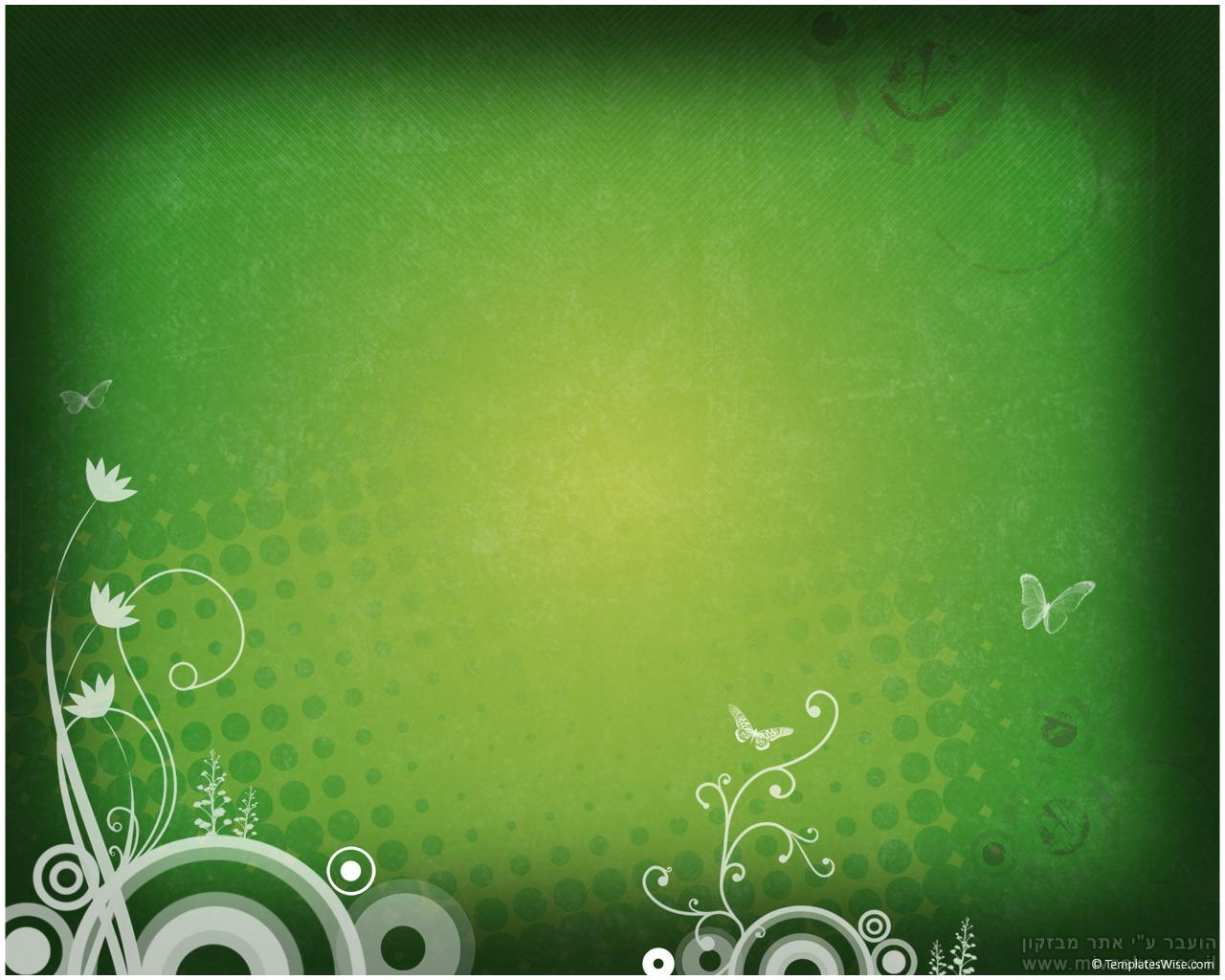 רבי נחמן מראה לנו שהדרך ליציאה מתוך המשבר היא לראות את החיוב שבנפש האדם, וליסודות החיוביים שיש בה ומתוכה הוא צריך להתרומם ולהסתכל על עצמו מתוכו ולדון את עצמו לכף זכות.
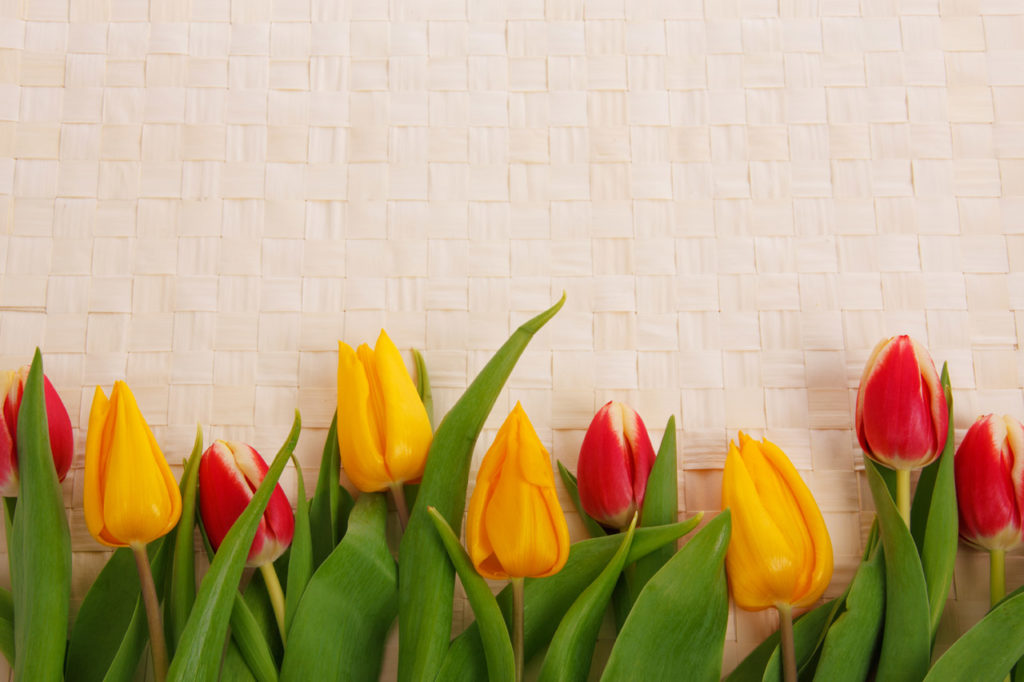 תודה על ההקשבה
ושיתוף הפעולה